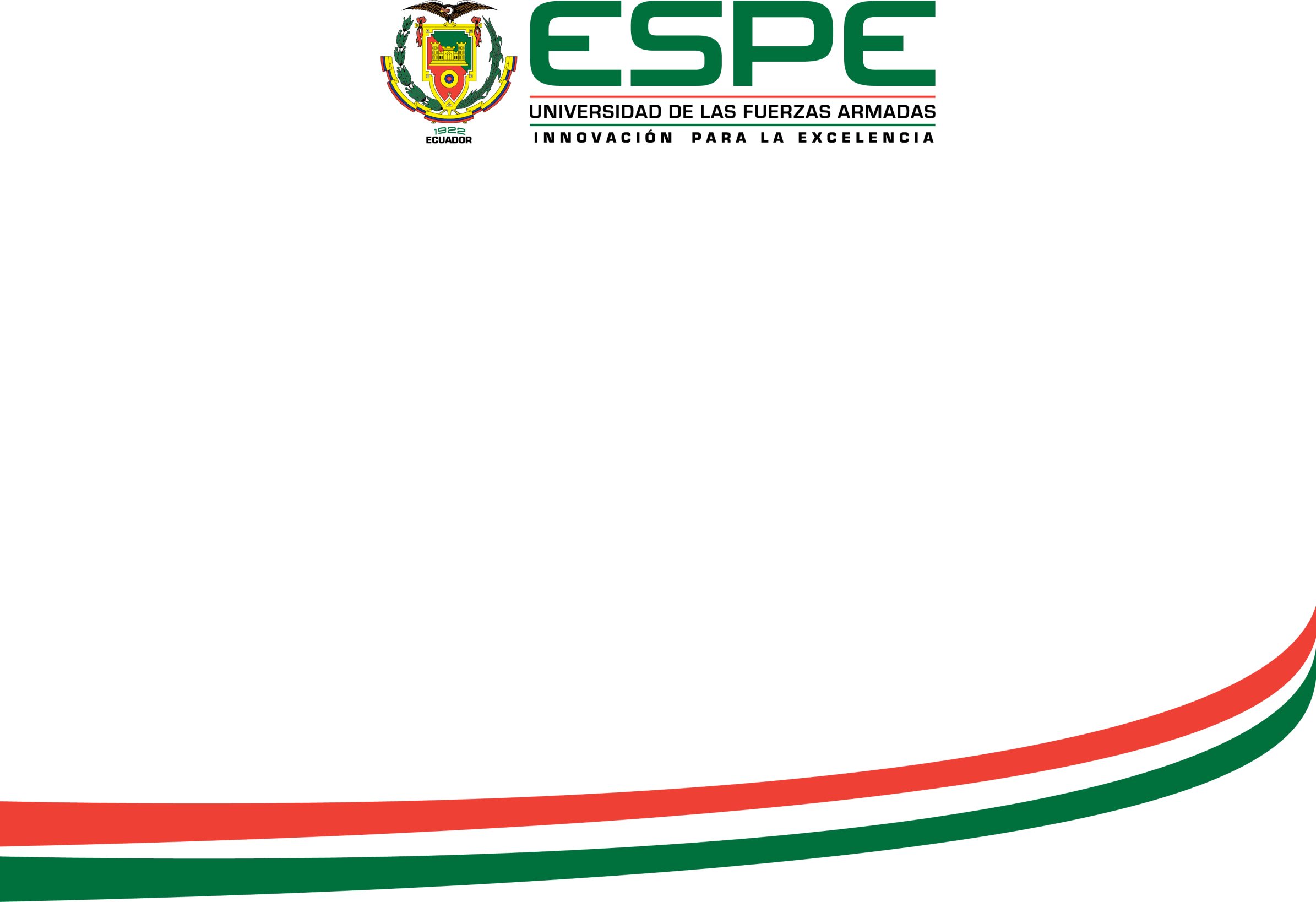 DEPARTAMENTO DE CIENCIAS HUMANAS Y SOCIALESCARRERA DE LICENCIATURA EN EDUCACIÓN INFANTIL
RESCATE DE LAS COSTUMBRES ANCESTRALES PARA EL FORTALECIMIENTO DE LOS HÁBITOS DE HIGIENE PERSONAL EN LOS NIÑOS DE 1 A 3 AÑOS DEL CDI “MIS PEQUEÑOS QUERUBINES”
AUTOR: NELLY ANDREINA LLUMIQUINGA PERALTA
DIRECTOR: LCDA. MÓNICA DEL CARMEN SOLÍS JARRÍN M.Sc

SANGOLQUI, JULIO 2019
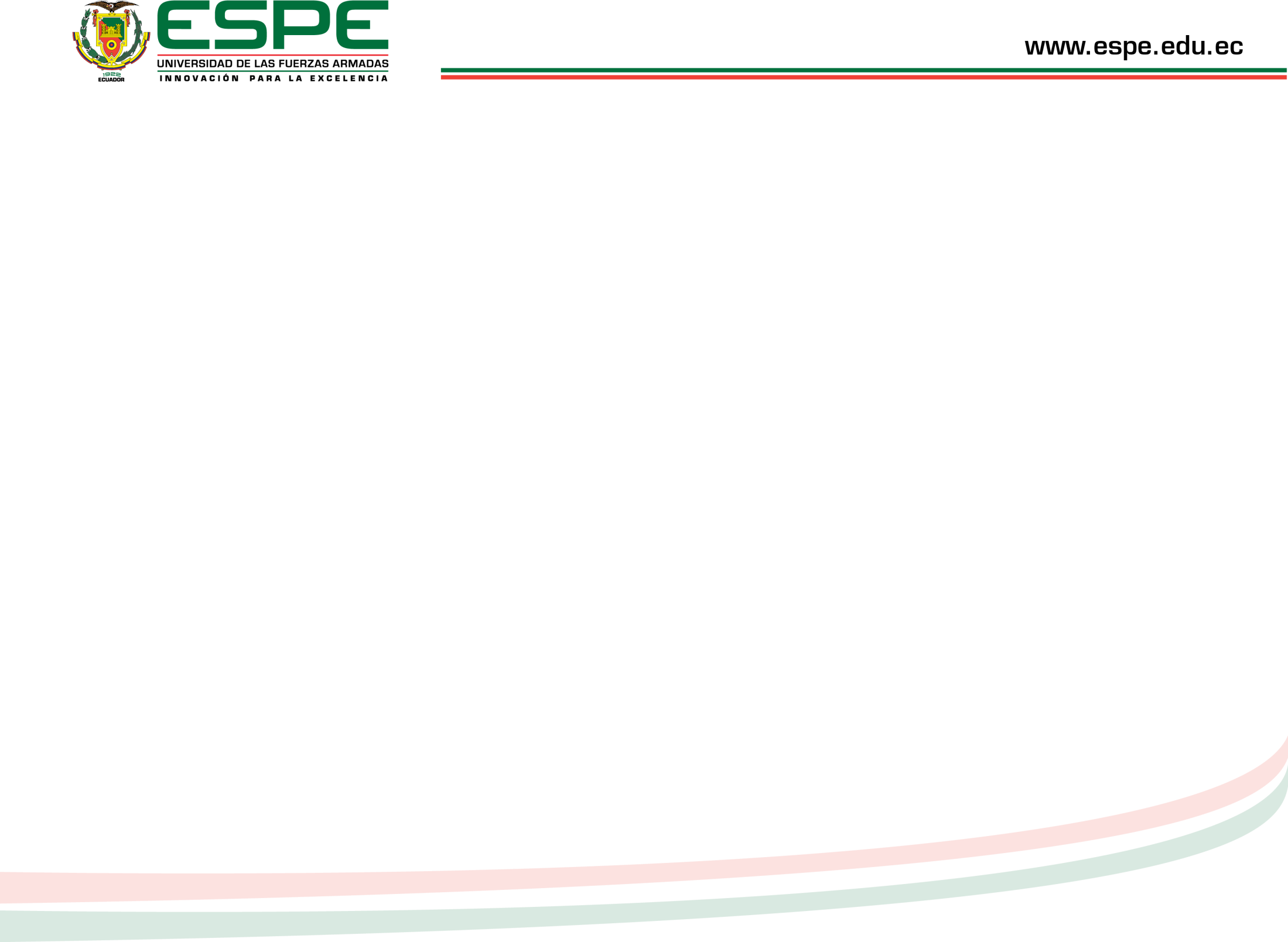 ÍNDICE
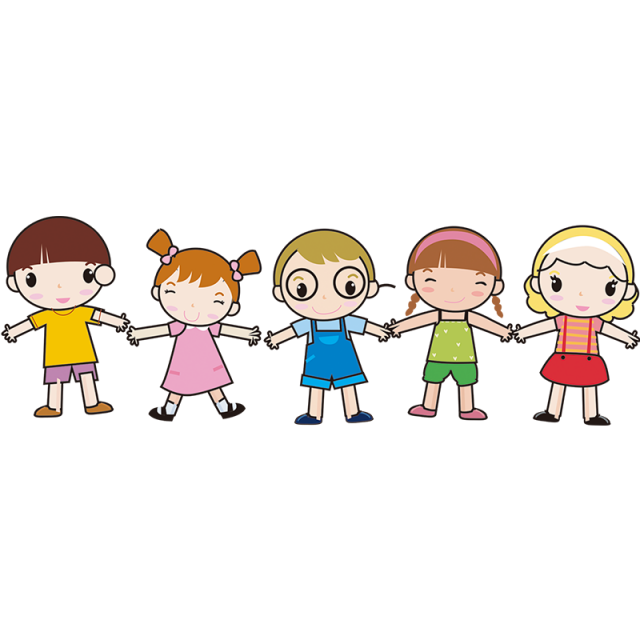 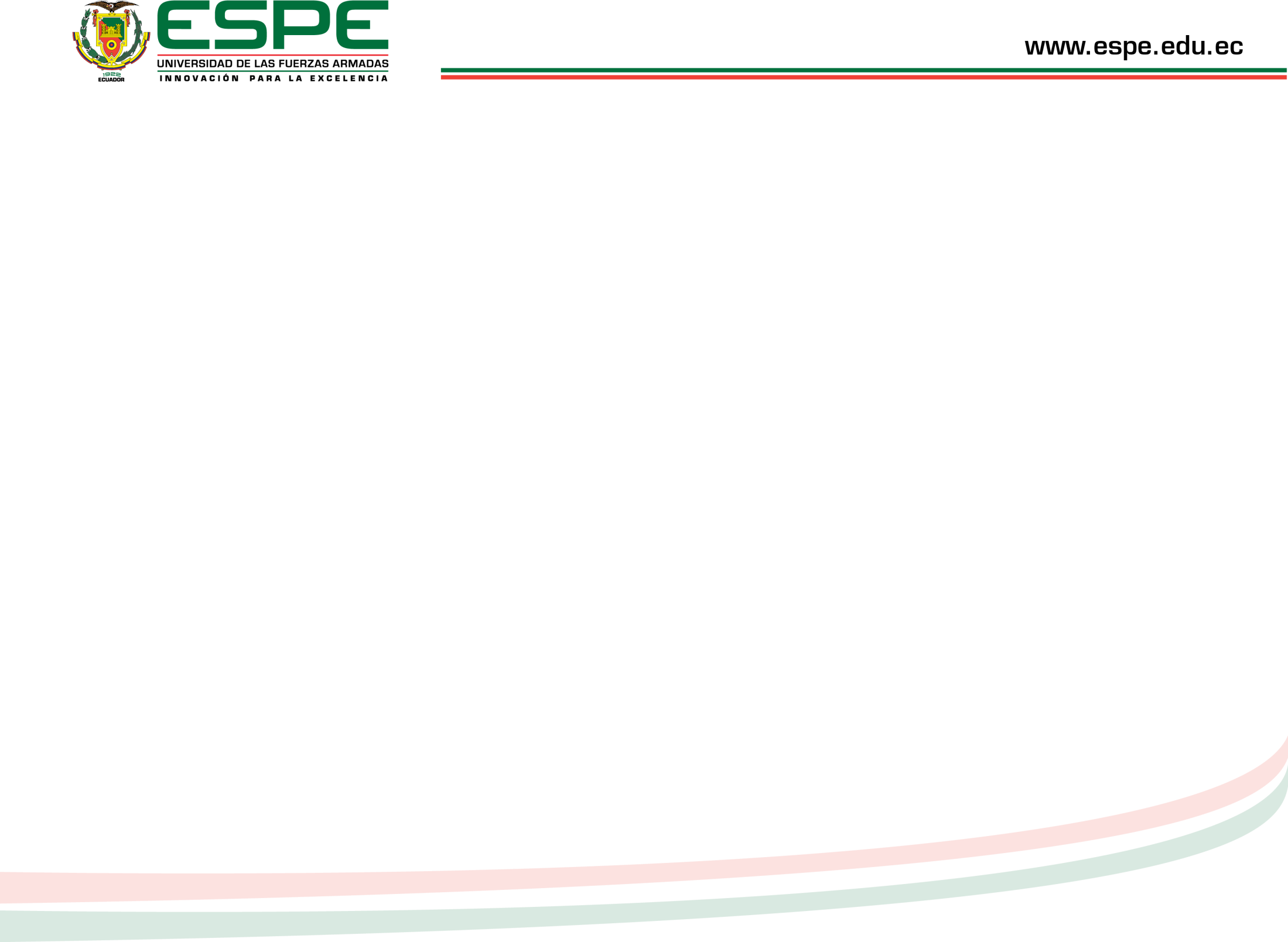 PLANTEAMIENTO DEL PROBLEMA
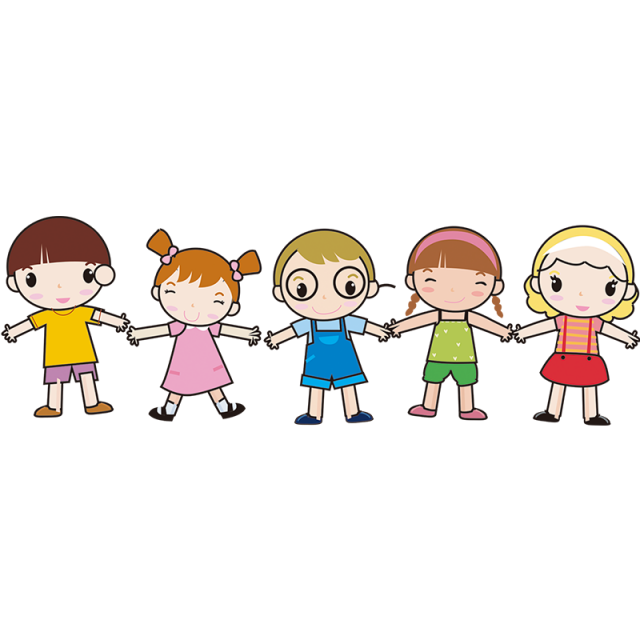 [Speaker Notes: La cultura a nivel general instaura maneras de pensar y actuar en un lugar indefinido. 
Aculturación es el nombre que recibe un proceso que implica la recepción y asimilación de elementos culturales de un grupo humano por parte de otro.]
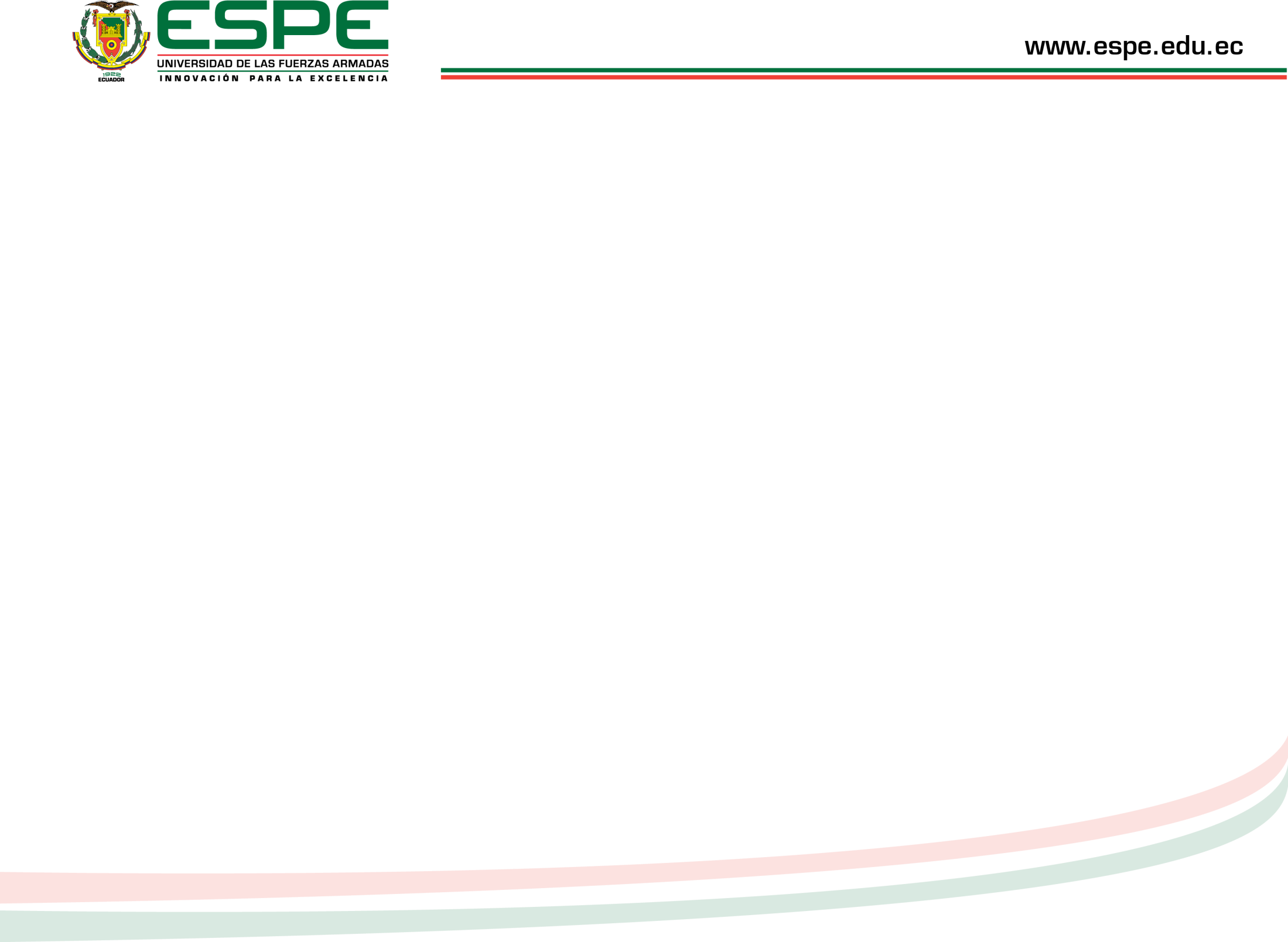 FORMULACIÓN DEL PROBLEMA
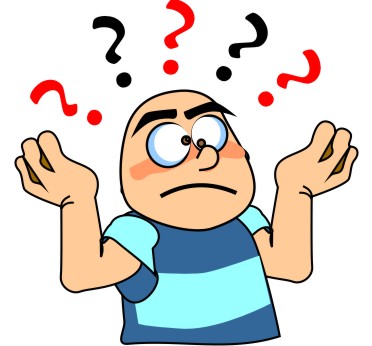 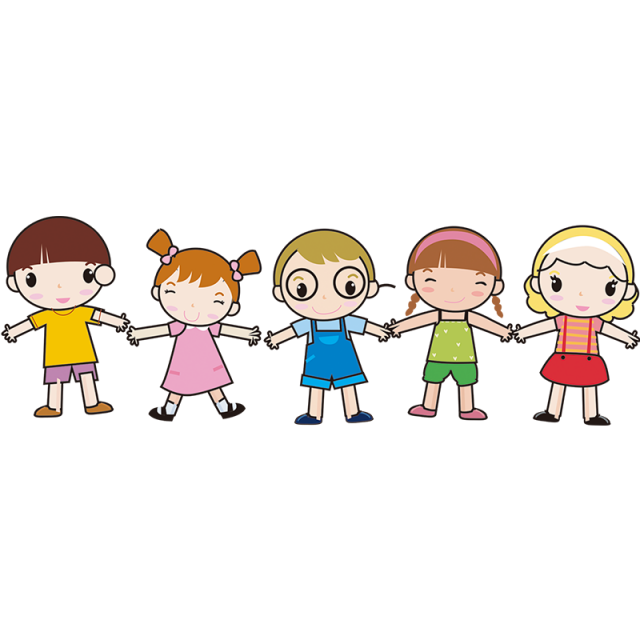 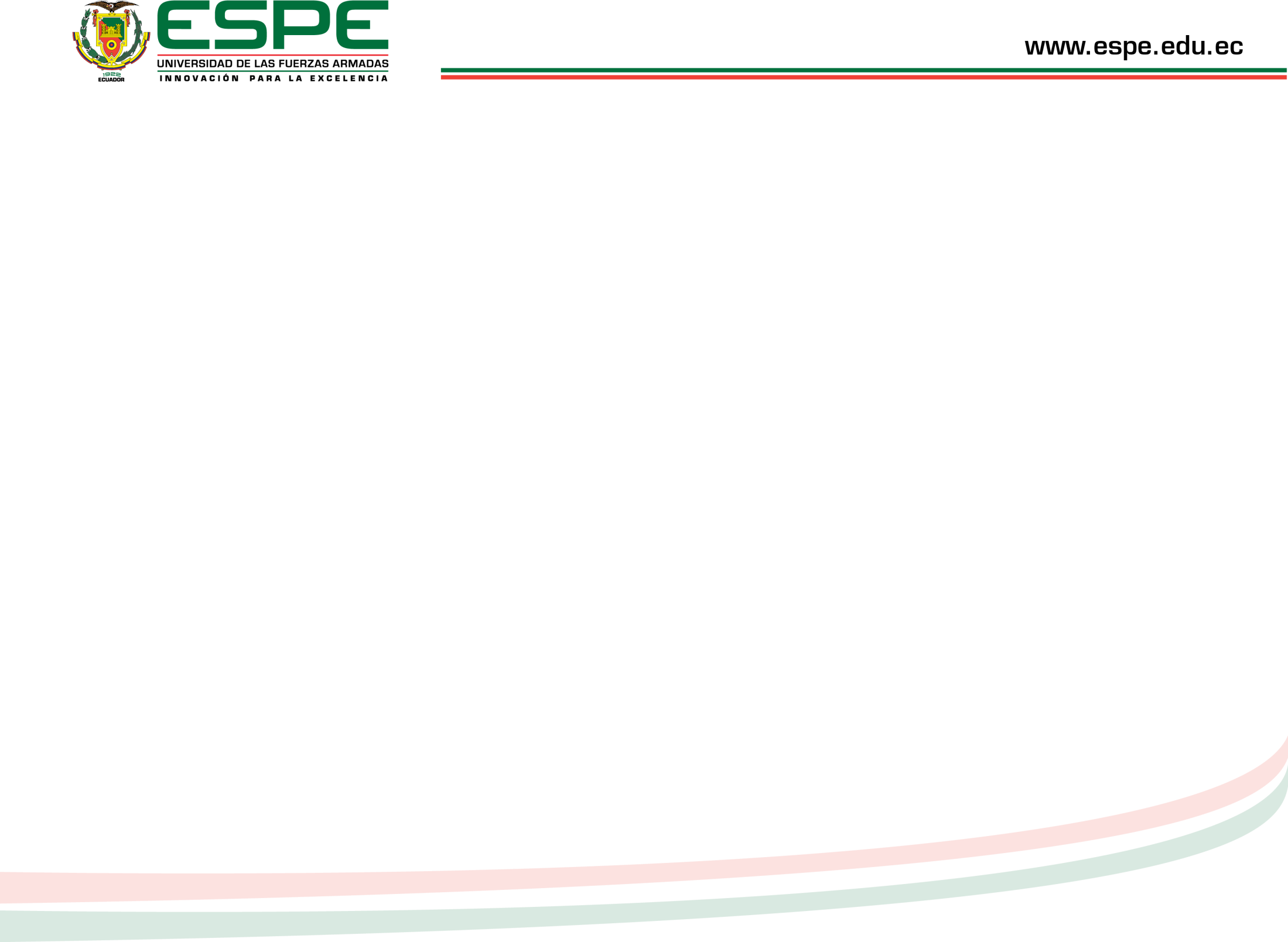 DELIMITACIÓN DE LA INVESTIGACIÓN
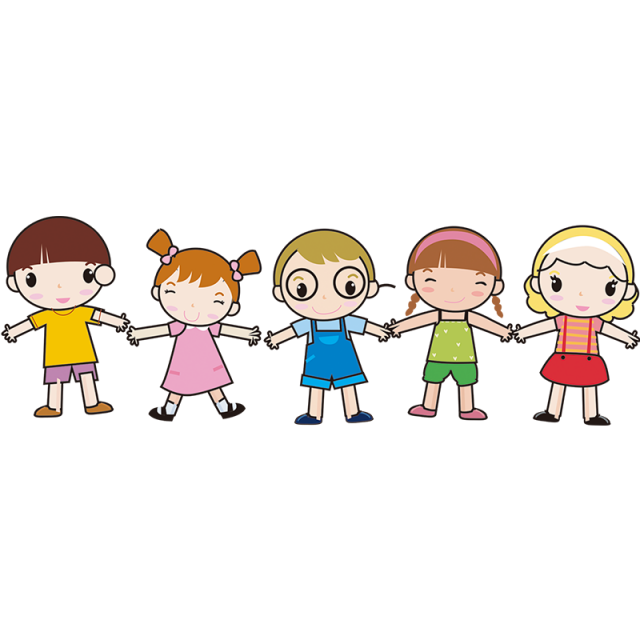 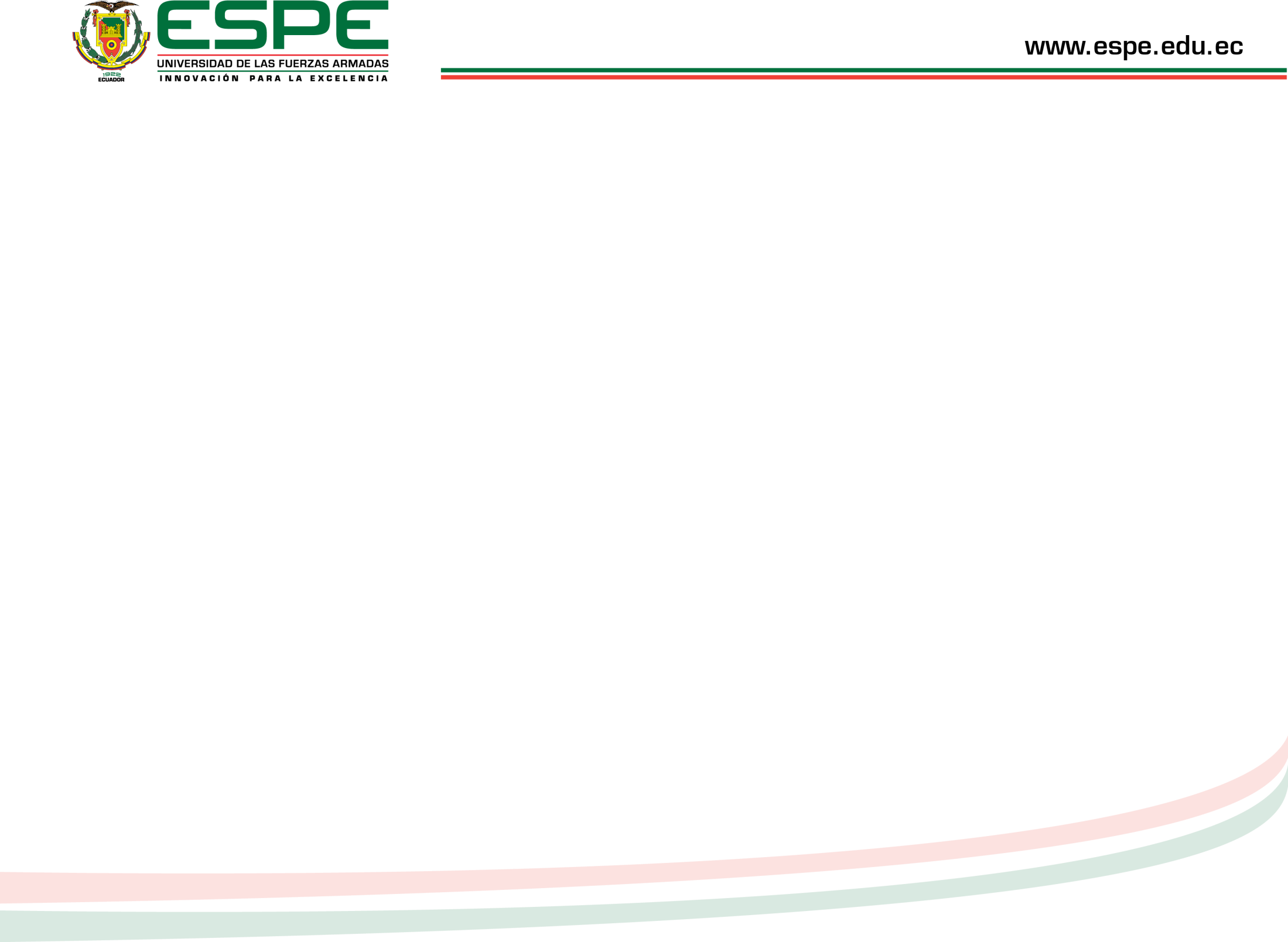 OBJETIVOS
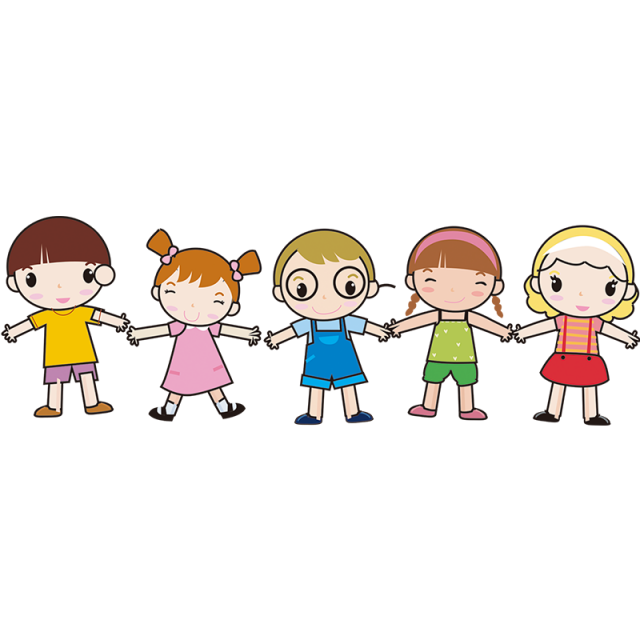 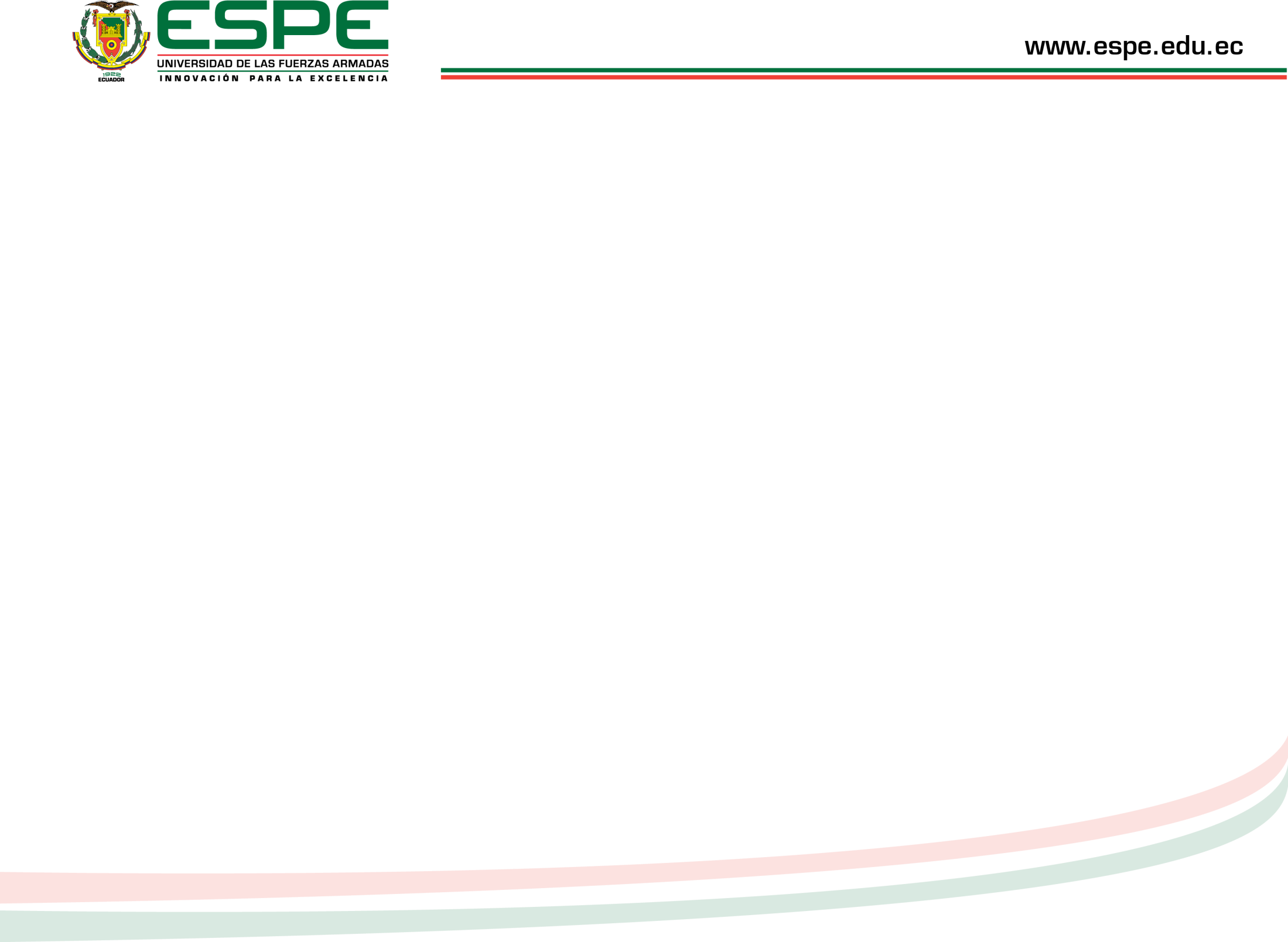 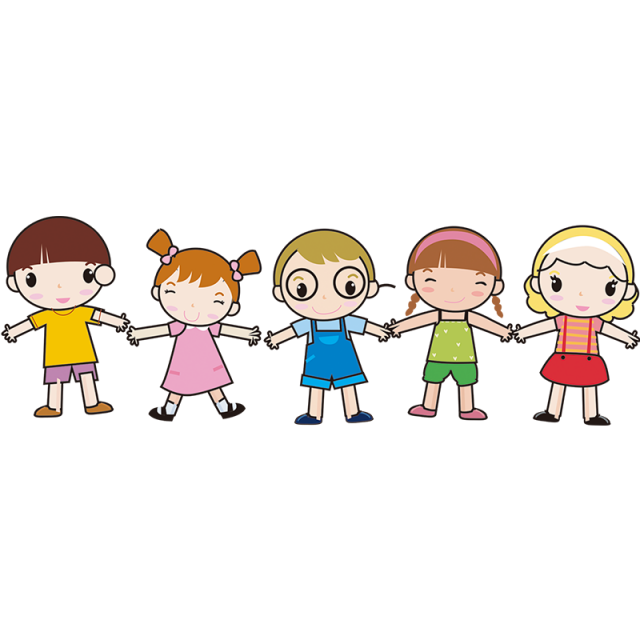 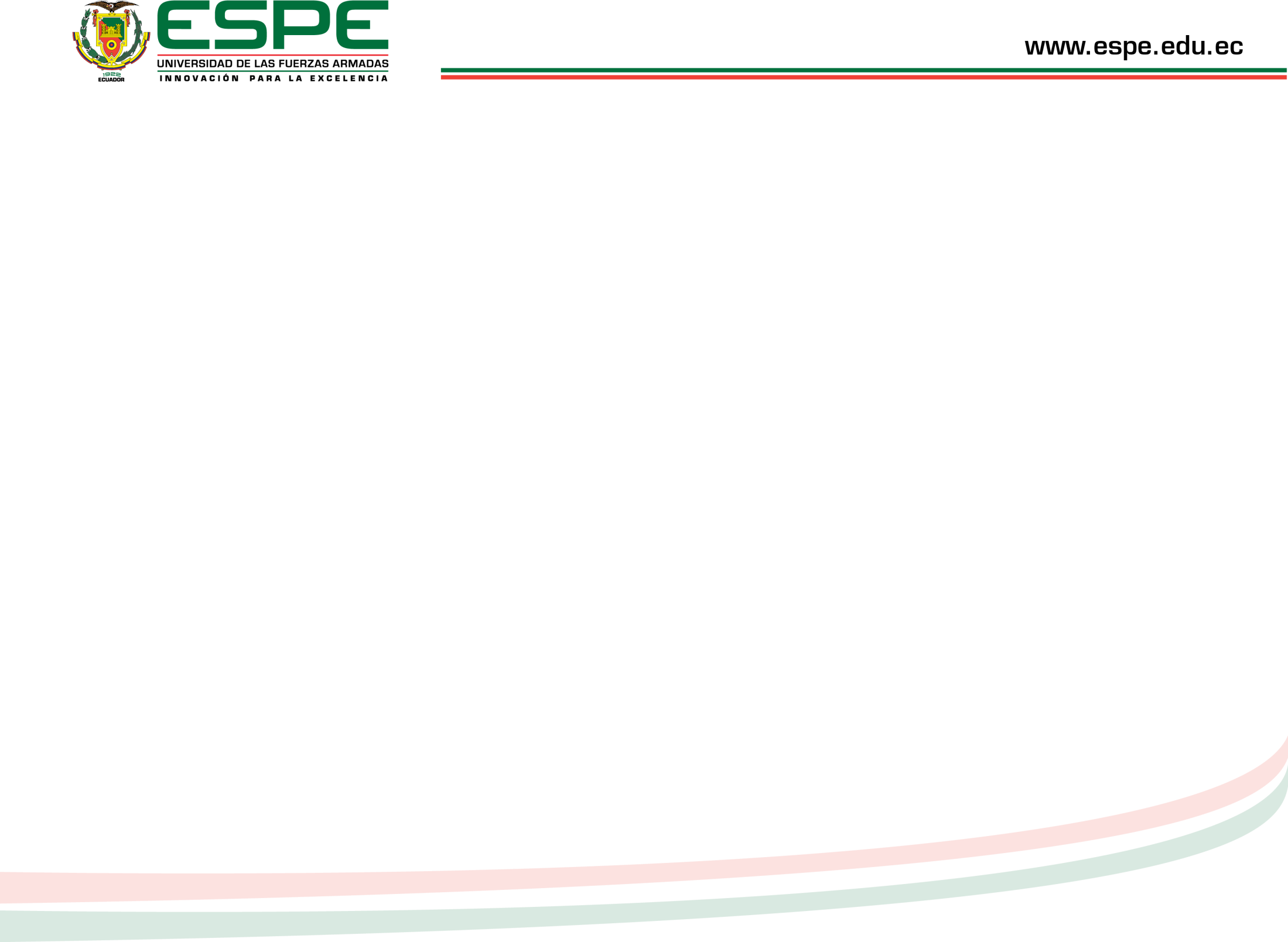 JUSTIFICACIÓN
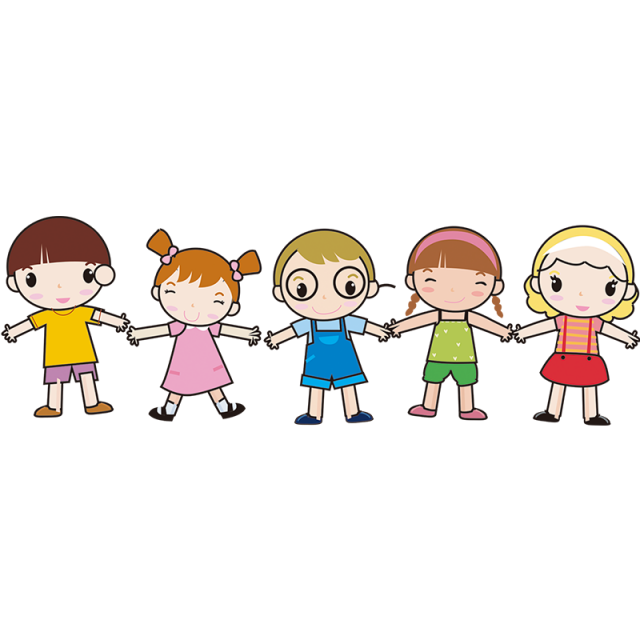 [Speaker Notes: Esta investigación permitirá identificar la influencia de las costumbres ancestrales en los hábitos de higiene personal de los niños de 1 a 3 años, siendo relevante porque impacta a nivel social en el desarrollo del niño, la familia y la comunidad. Este proyecto en rescate de valores, permite el desarrollo de la autonomía, que se transmite de generación en generación.

 se basa en la norma jurídica suprema del Ecuador que viene hacer la constitución, el Reglamento de la Ley Orgánica de Educación Intercultural, el Plan Nacional “Toda una Vida”, el currículo de Educación Inicial y el currículo Intercultural Bilingüe, instrumentos curriculares que impulsan el desarrollo de la interculturalidad a través de técnicas de enseñanza-aprendizaje; las cuales contienen fundamentos teóricos, pedagógicos y psicológicos.]
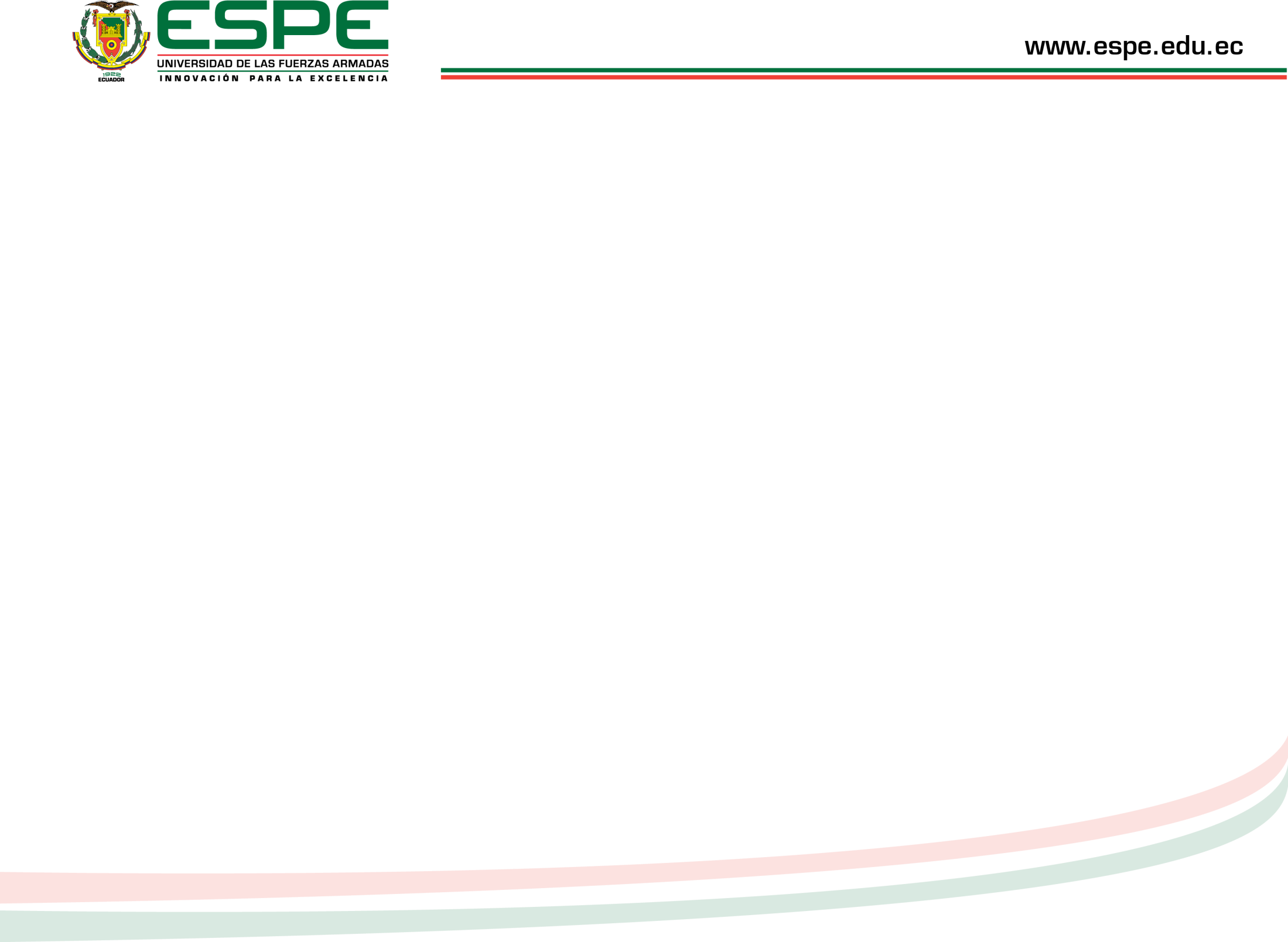 JUSTIFICACIÓN
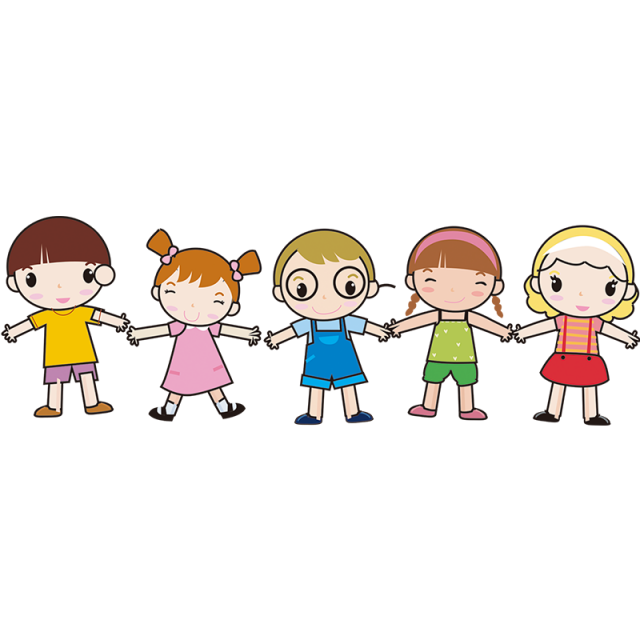 [Speaker Notes: Esta investigación permitirá identificar la influencia de las costumbres ancestrales en los hábitos de higiene personal de los niños de 1 a 3 años, siendo relevante porque impacta a nivel social en el desarrollo del niño, la familia y la comunidad. Este proyecto en rescate de valores, permite el desarrollo de la autonomía, que se transmite de generación en generación.

 se basa en la norma jurídica suprema del Ecuador que viene hacer la constitución, el Reglamento de la Ley Orgánica de Educación Intercultural, el Plan Nacional “Toda una Vida”, el currículo de Educación Inicial y el currículo Intercultural Bilingüe, instrumentos curriculares que impulsan el desarrollo de la interculturalidad a través de técnicas de enseñanza-aprendizaje; las cuales contienen fundamentos teóricos, pedagógicos y psicológicos.]
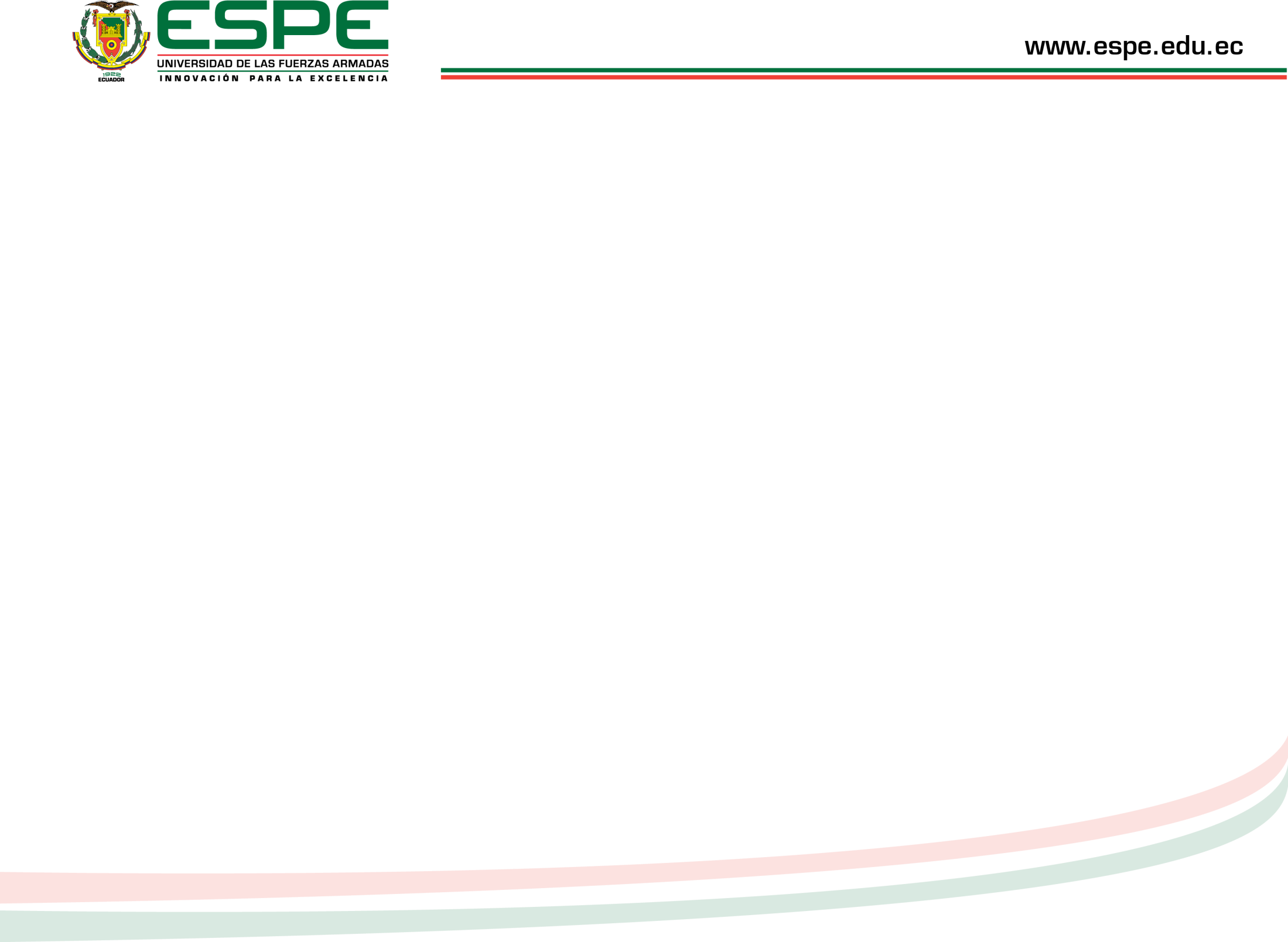 Antecedentes
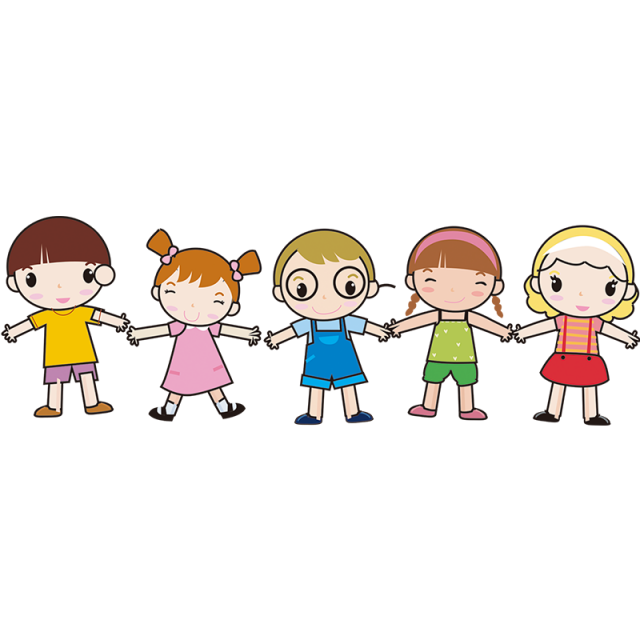 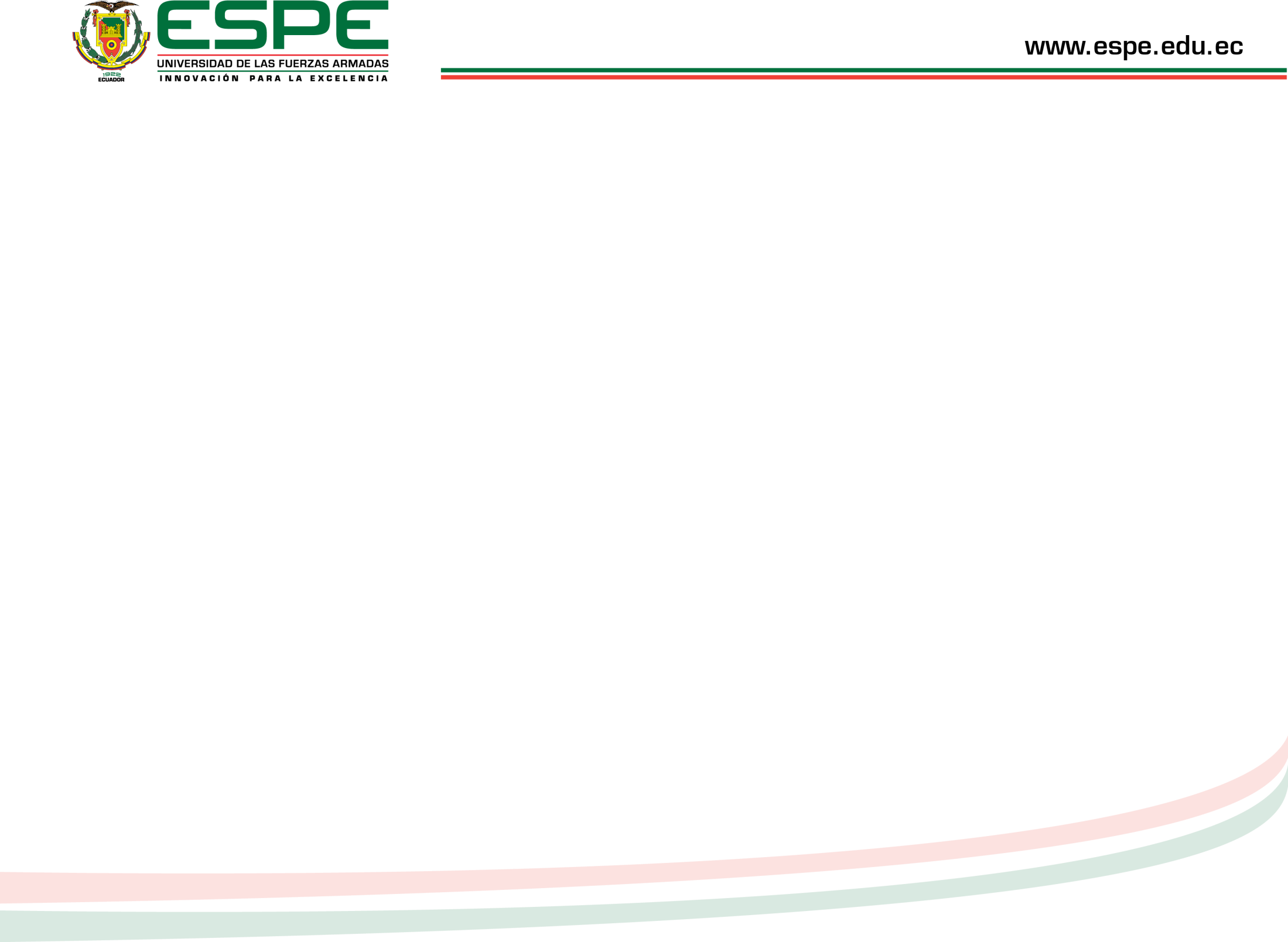 FUNDAMENTACIÓN FILOSÓFICA
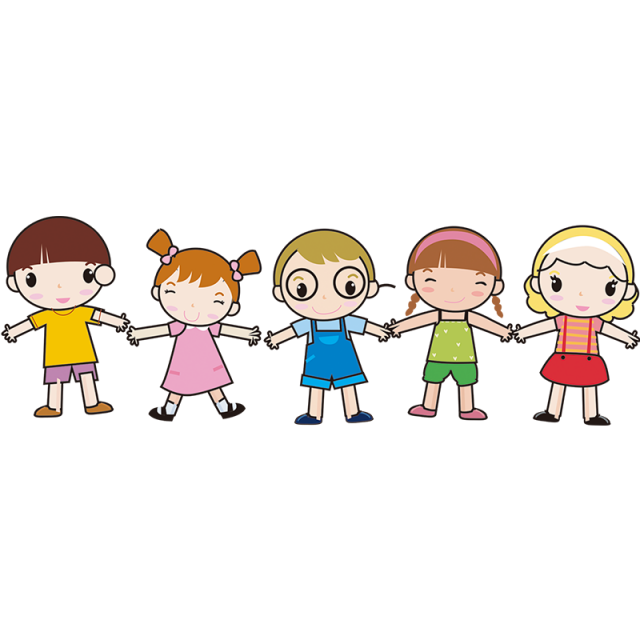 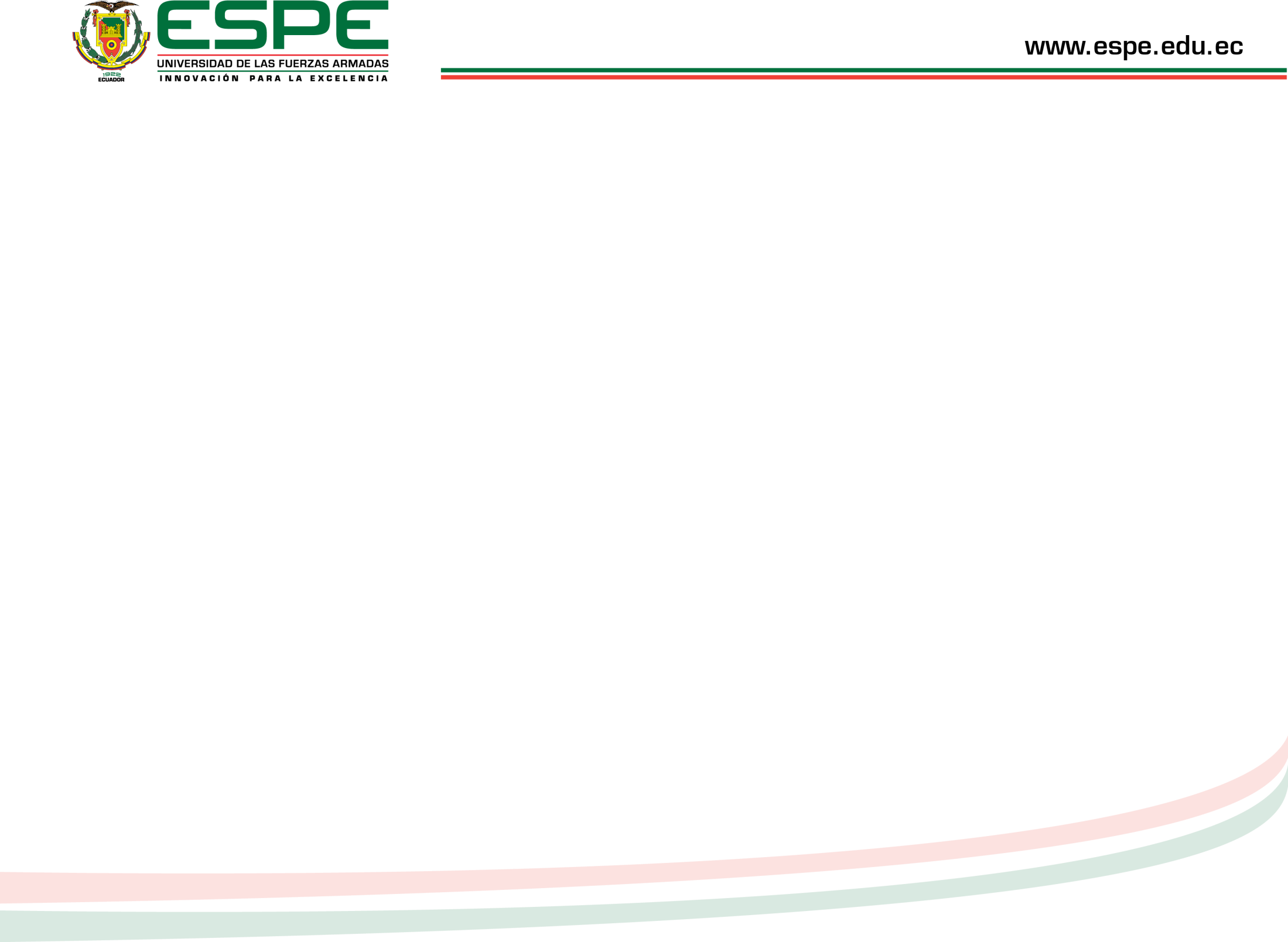 FUNDAMENTACIÓN PEDAGÓGICA
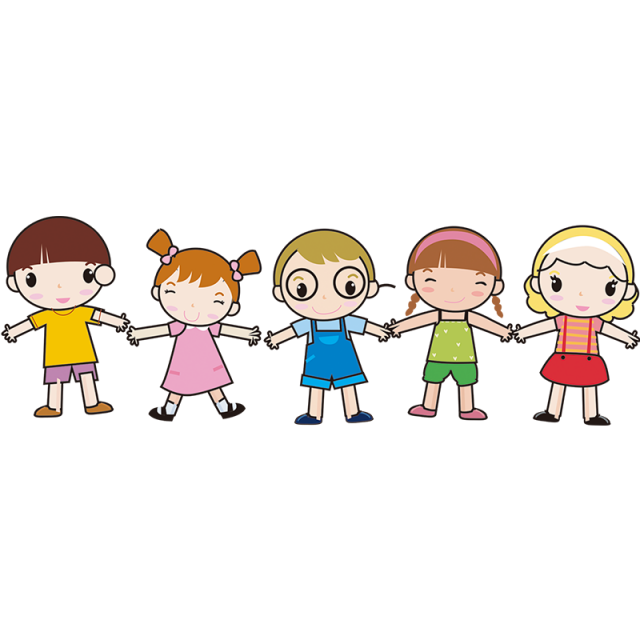 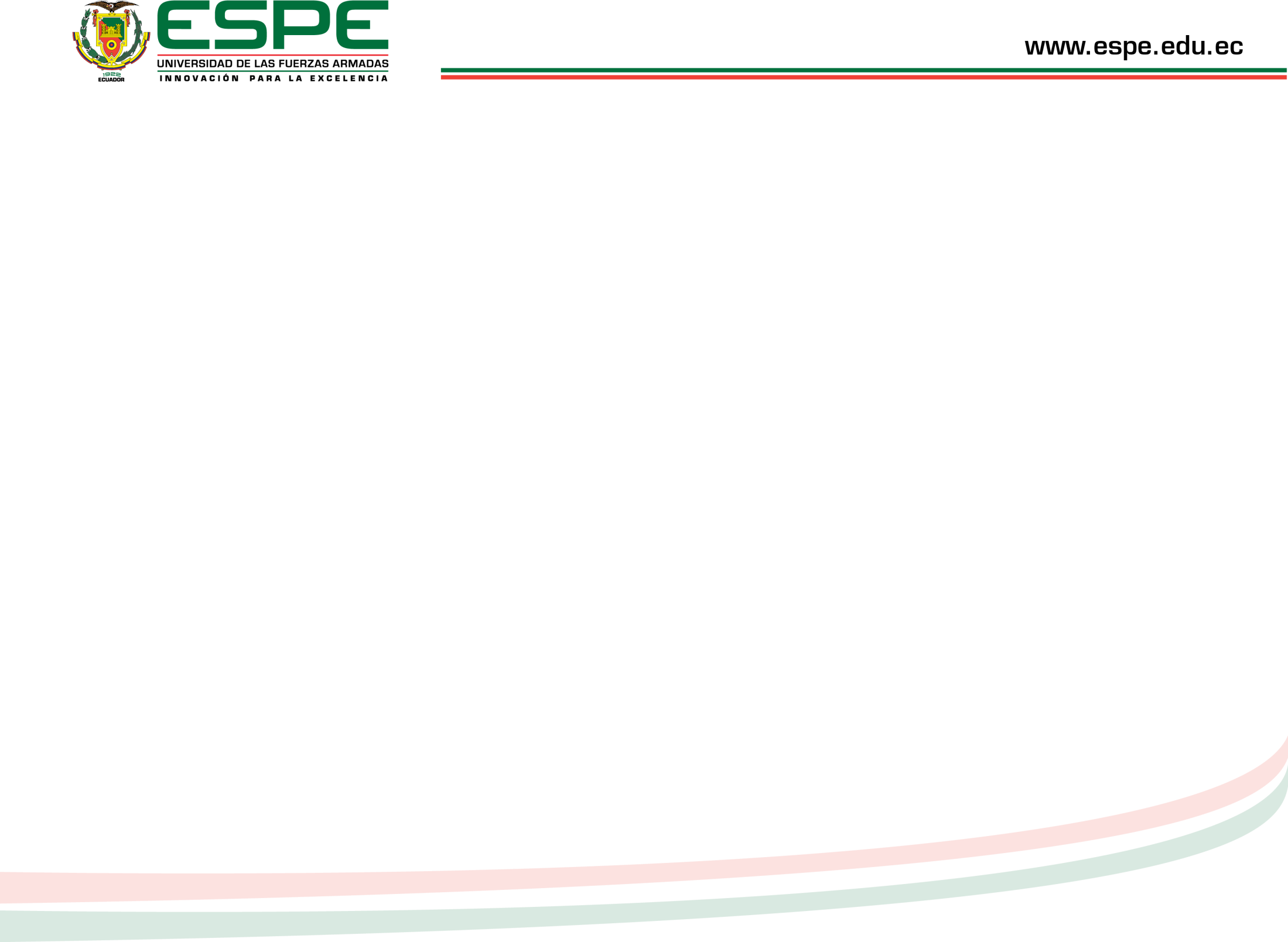 FUNDAMENTACIÓN LEGAL
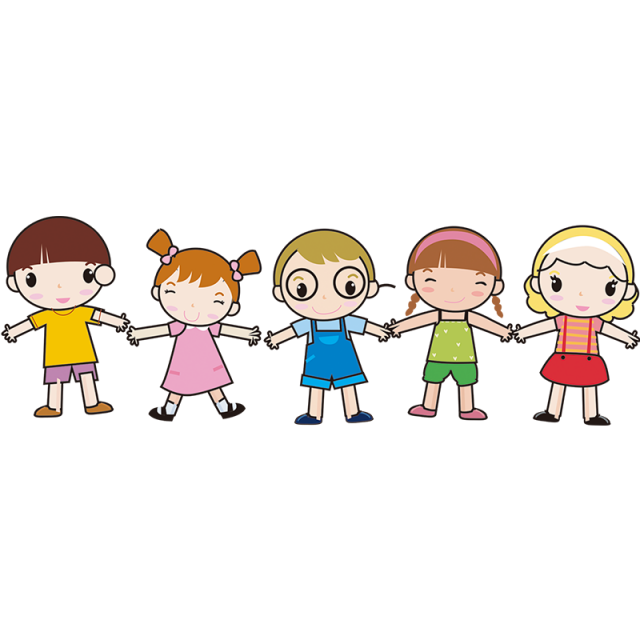 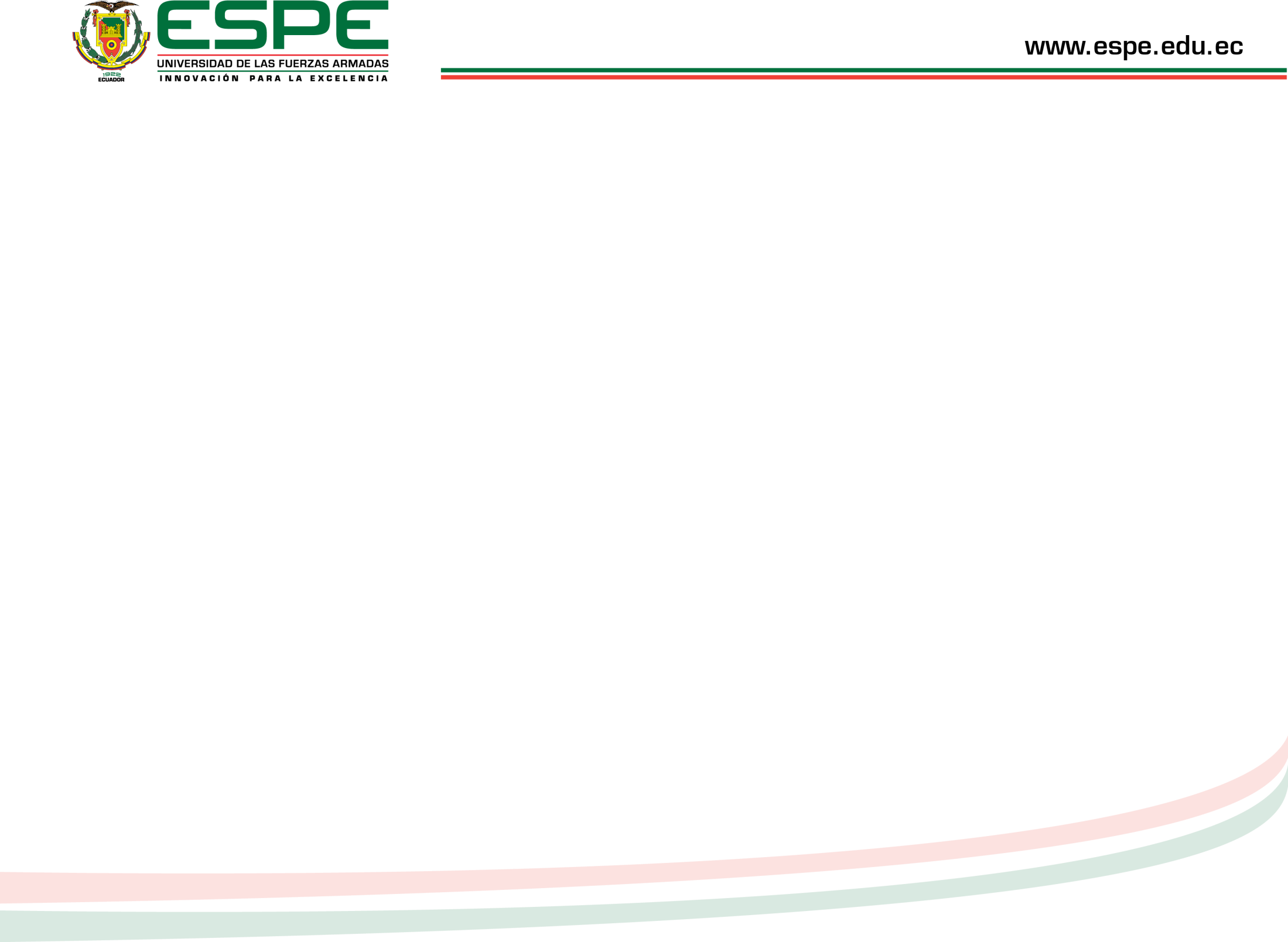 Marco teórico
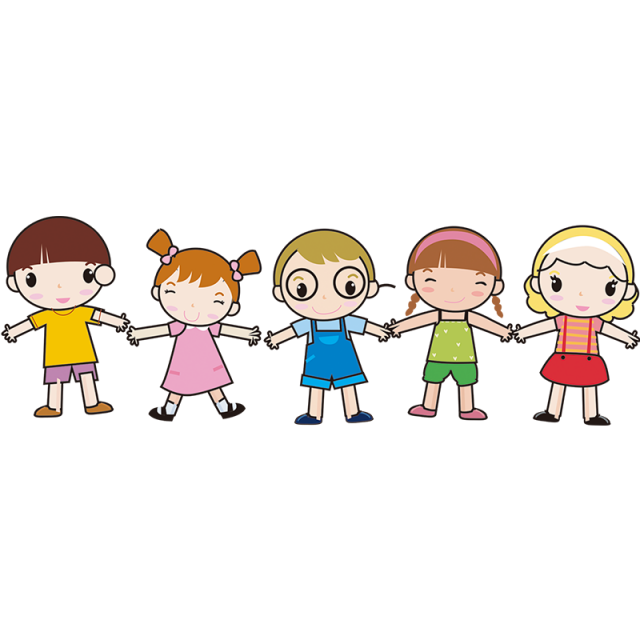 [Speaker Notes: "Cultura es el conjunto de maneras de pensar, actuar y sentir en la triple relación con la naturaleza, con el hombre y con lo absoluto, es el conjunto de modelos de comportamientos de pensamientos y de sensibilidad que estructuran las actividades del hombre en su relación con la naturaleza, con la sociedad” 
Interculturalidad
"La interculturalidad es el respeto entre las personas que se reconocen por la diversidad y sus características se entienden por interculturalidad, dos saberes dos culturas o más con prospectiva de ser un país pluricultural y multilingüe” (Quinatoa & Janeth Patricia, 2011)
 
Quiere decir desde la ética y los valores sociales dan paso al respeto, al reconocimiento de la diversidad con acciones sobre la mesura y derechos de dos o varias culturas con el fin de crear entendimiento a las prácticas diarias, a su vez abriendo campo a los nuevos escenarios, conocimientos y practicas ancestrales sin ir contra la identidad innata de las culturas.  
 
La interculturalidad permite la disminución de prejuicios y resistencia mutua de los individuos creando un dialogo acorde, creando interacción armónica entre varias culturas basada en “la Horizontalidad”, es decir que todo son iguales por lo tanto se promueven integración y convivencia pacífica entre todos. 
Interculturalidad ecuatoriana 
Actualmente ha dado un giro de trascendental permitiendo llegar a grupos vulnerables que son parte de culturas que se encuentra a diario en el país, la creación y cumplimiento al artículo de la constitución del ecuador tiene finalidad de respetar las culturas, y que puedan convivir entre sí promoviendo un lugar libre de discriminación, racismo y dejando de lado los estereotipos. 
 
Intercultural Bilingüe
 Ecuador dio un paso decisivo en el proceso indígena, afirmando que existe necesidad de integración a la diversidad e identidad del país, permitiendo el avance y la igualdad de todos los pueblos, rompiendo estereotipos para mejorar la vida de cada individuo.  En la actualidad es importante la posición intercultural bilingüe dentro de la educación, inclusive se creó un currículo intercultural bilingüe con el fin que todos adquieran conocimientos los pueblos alejados de las grandes ciudades sin límite de discriminación.]
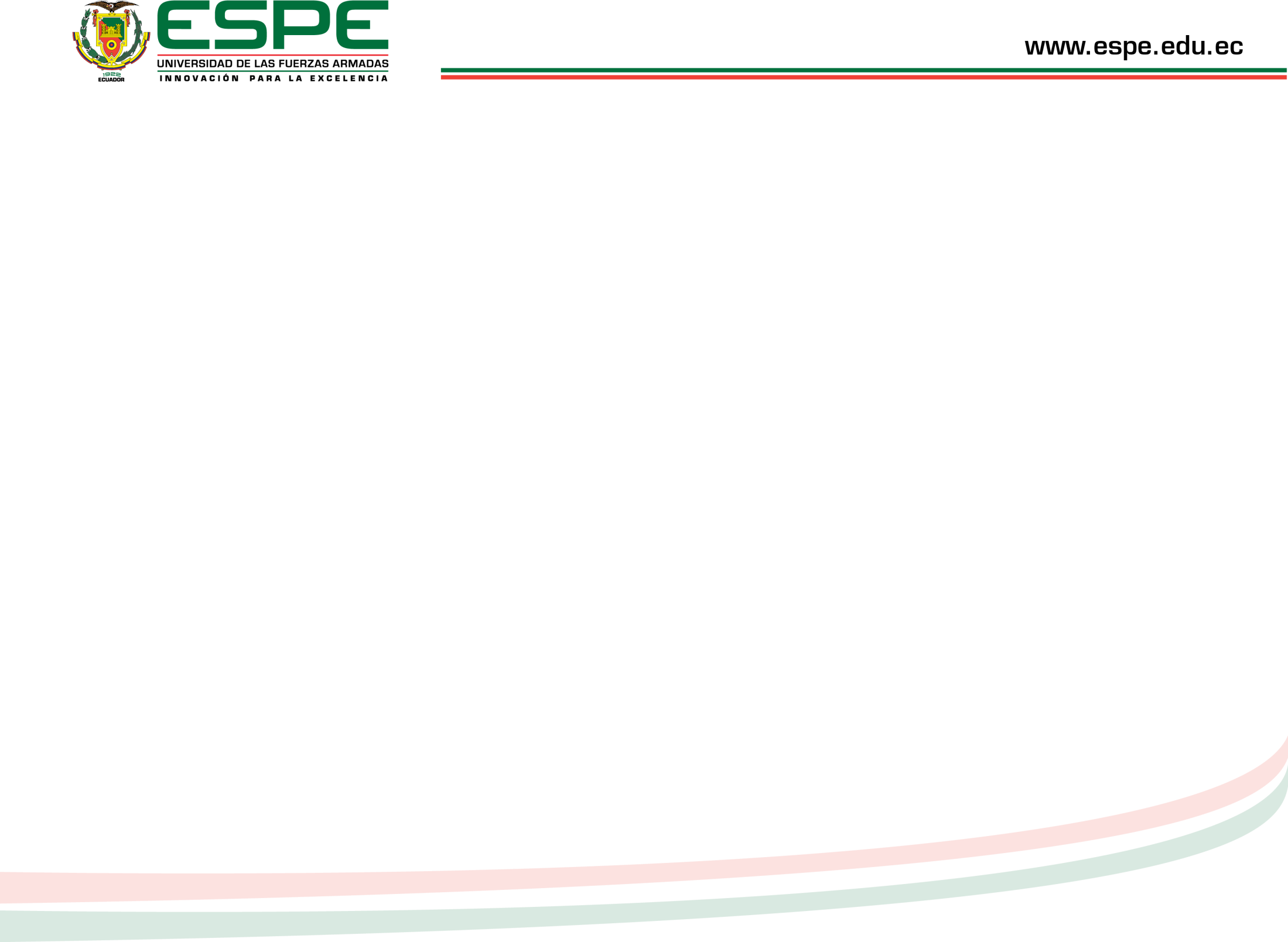 MARCO TEÓRICO
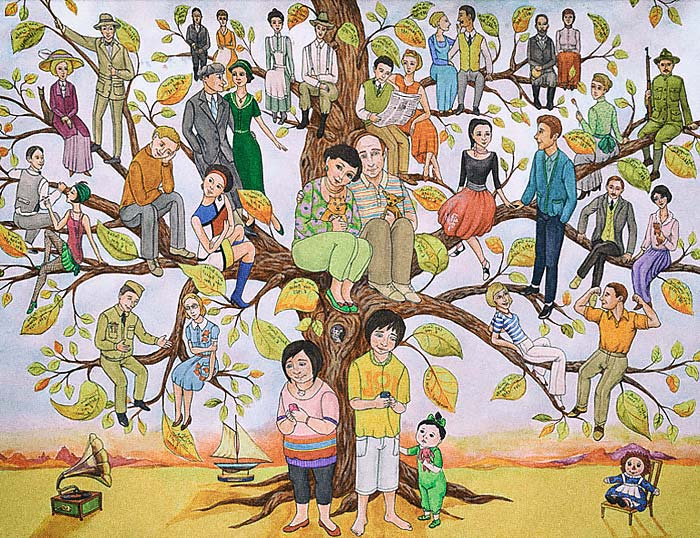 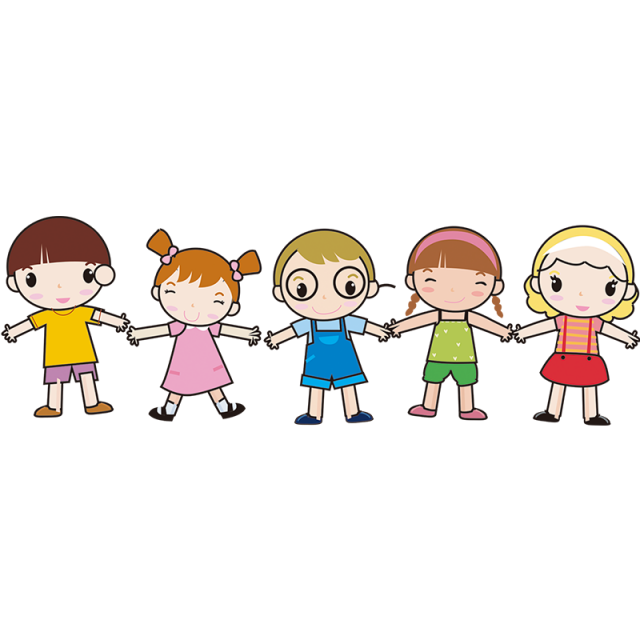 [Speaker Notes: Costumbres: “Se comprende como costumbre a las prácticas que vienen de épocas pasadas pero que a pesar del paso del tiempo aún se mantiene vivas y en ejecución por parte de los núcleos familiares representantes de una nacionalidad determinada o de un pueblo.”
conoce “por cosmovisión el conjunto de conocimientos y creencias en los que se basa la percepción de la realidad y de los fenómenos que son parte de ella; la cosmovisión actúa permanentemente en la vida cotidiana” 
Ancestrales: “Relacionado a los antepasados, tradiciones, costumbres, vestimentas, entre otros que nacen con pueblos primitivos de un asentamiento cultural o nativo” 
Valor del conocimiento ancestral “La academia occidental ha venido denominando “conocimiento local” a los    conocimientos propios de nuestros pueblos originarios”. (Menchú, 2018). Es decir que el conocimiento local o conocimiento ancestral es la concepción que los antes pasados dejaron para ser utilizado en servicio a las personas, con el fin de ofrecer equilibrio, armonía espiritual y material. Un ejemplo es la creación del calendario Maya siendo el más usado con una exactitud única. 
Esto quiere decir que la cosmovisión es un producto cultural que se modifica lentamente, debido a las transformaciones sociales que genera la migración, la actualización del currículo de educación y las grandes potencias de aculturación, transculturación que se vive a diario en la actualidad. Además, al ser conjunto de saberes que cada persona posee desde su temprana edad, que con el pasar del tiempo desarrolla en el medio en el cual va a con vivir.]
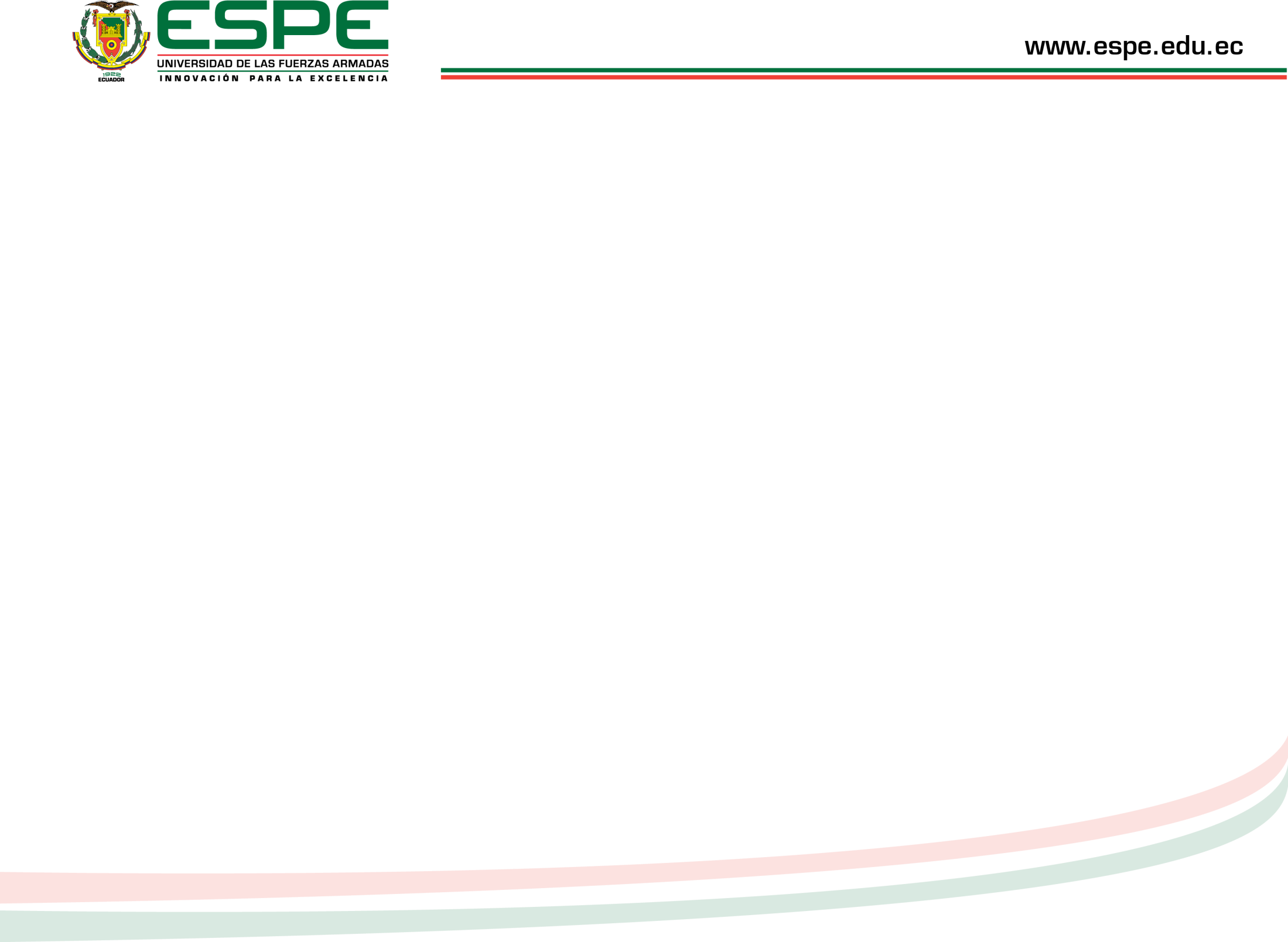 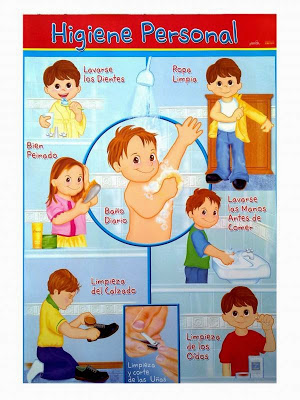 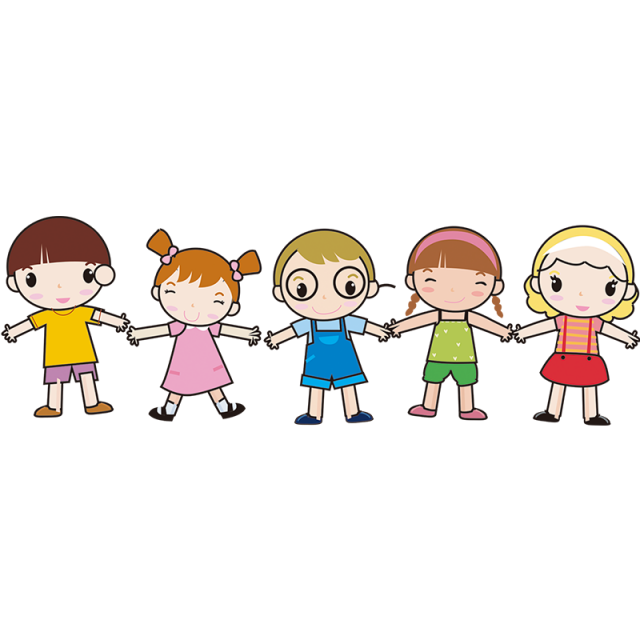 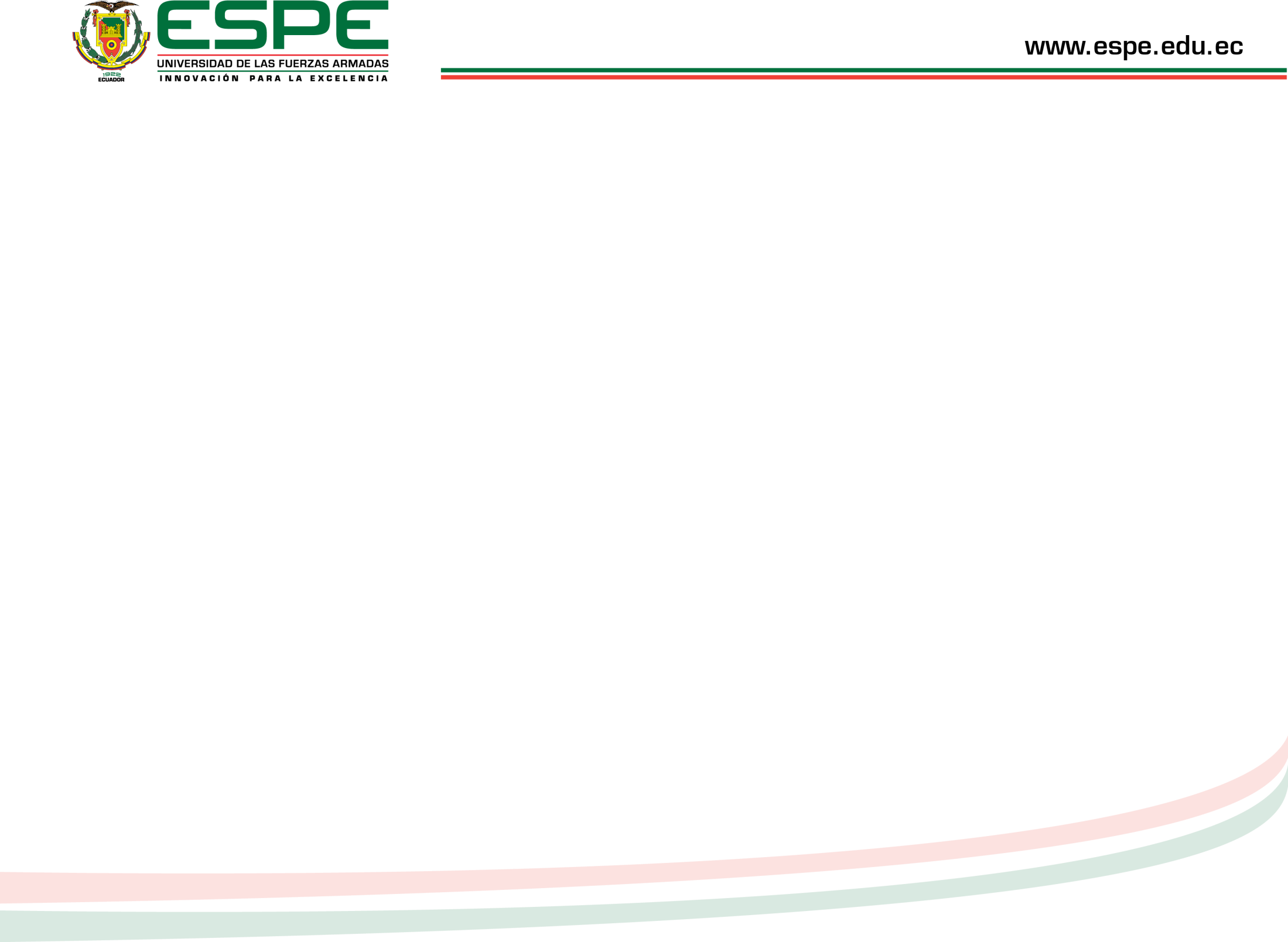 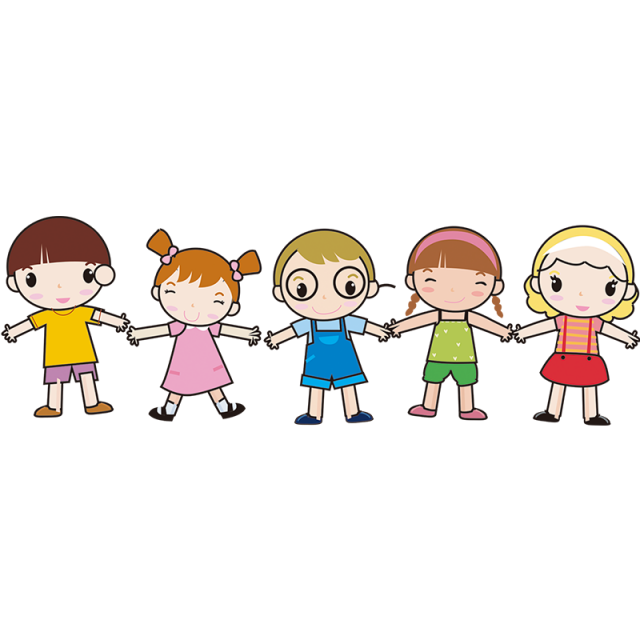 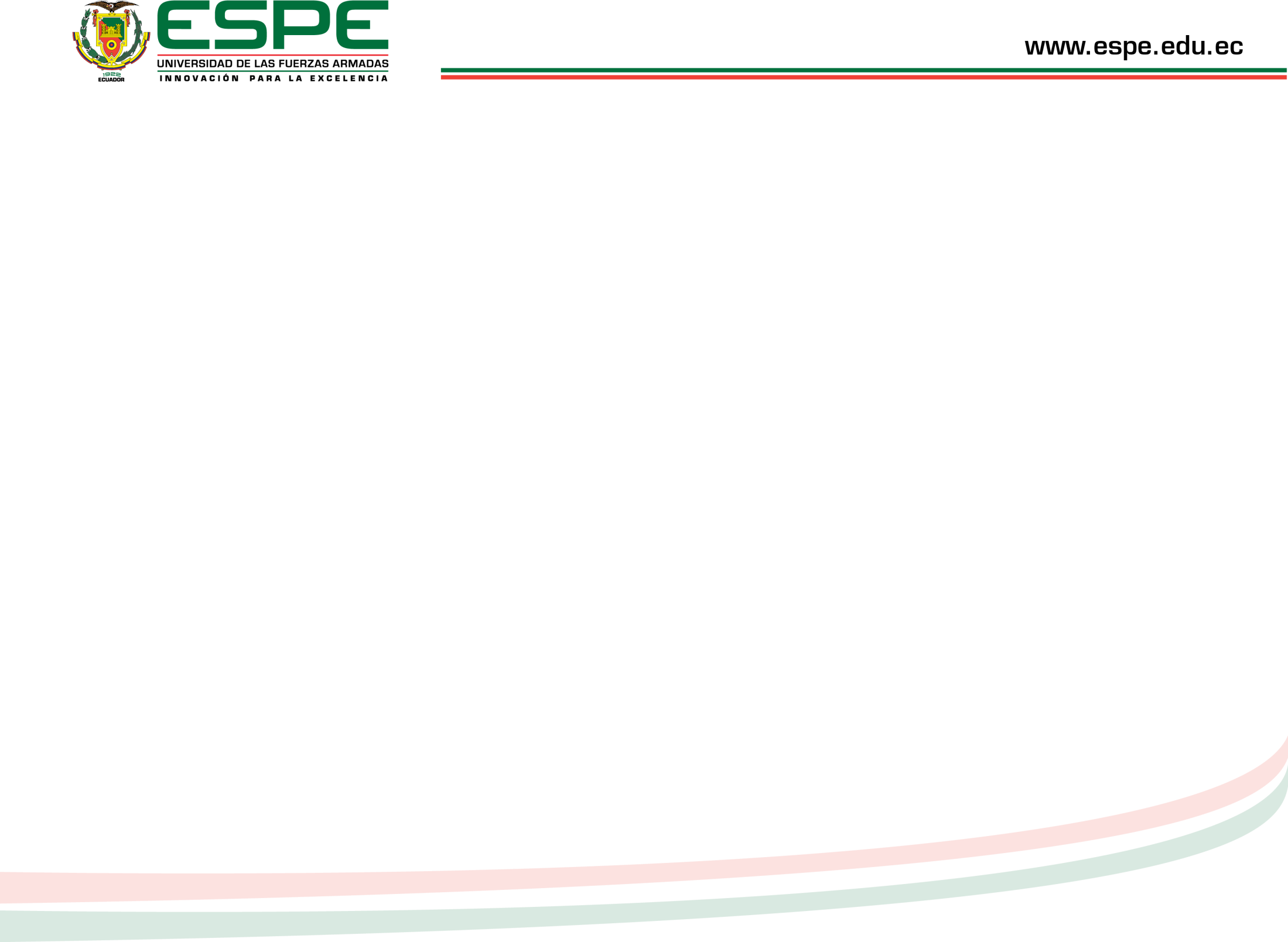 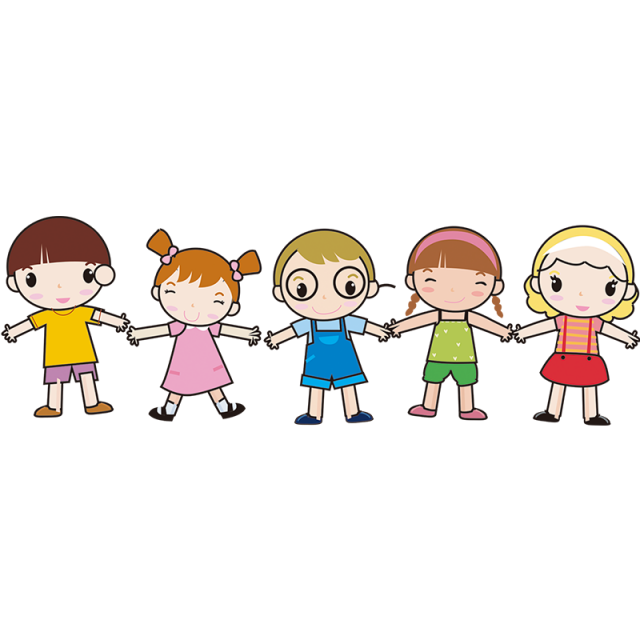 [Speaker Notes: Los hábitos de higiene personal en relación con los valores ancestrales 
Los hábitos de higiene personal al ser práctico en la vida diaria la higiene personal se relaciona a las creencias de los antepasados teniendo carácter cultural higiénico desde la parte moral que debe a los valores de conservar la identidad. Dando un ambiente sano para desarrollar. 
La costumbre de bañarse todos los días o varias veces por semana siendo que es La importancia conferida a la higiene corporal por el ser humano a lo largo de su historia.
Relación con los valores ancestrales 
Fundándolo en esto es como puede hacerse experimental y práctico en las escuelas el estudio de la higiene, que es un error quererlo reducir a los términos de una especie de cartilla escrita en prosa o en verso, pero en la que se prescriben reglas aisladas.
Además, el estudio de la higiene no debe presentarse al alumno aisladamente, sino con enlace, en una especie de compenetración con el de la Fisiología, sin olvidar las relaciones que tiene con el del espíritu; sólo a esta condición, que implica un procedimiento experimental, será práctico y resultará provechoso para el niño. Consintiendo 
 El carácter que requiere en la escuela la cultura higiénica, tiene gran analogía con el que exige la cultura moral, que, al cabo, no es otra cosa, en la mayoría de los casos, que una verdadera higiene del espíritu.]
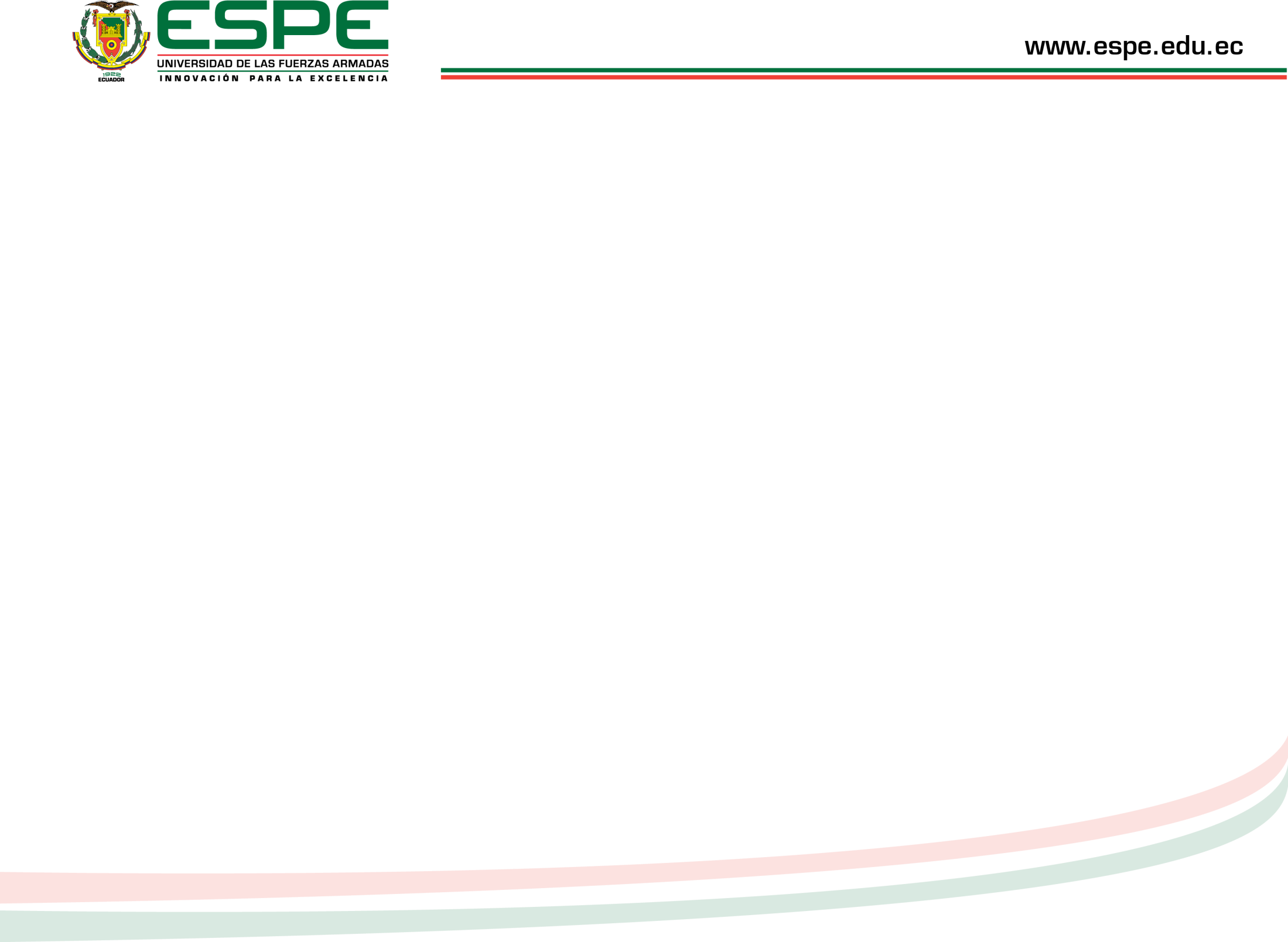 METODOLOGÍA
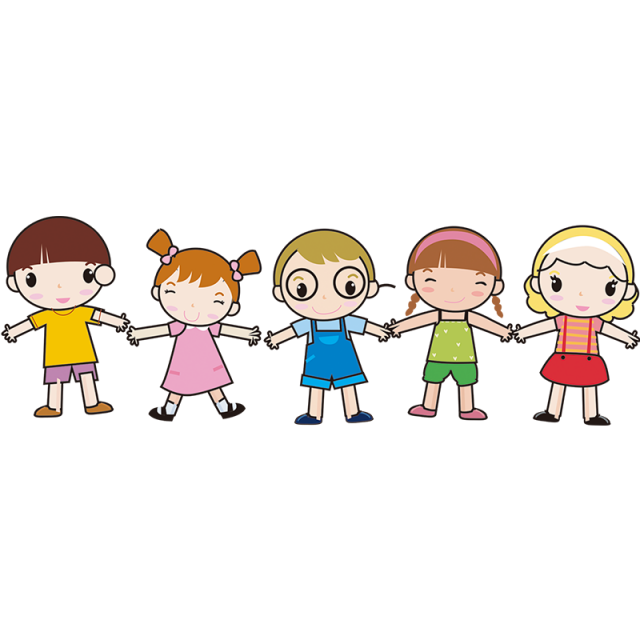 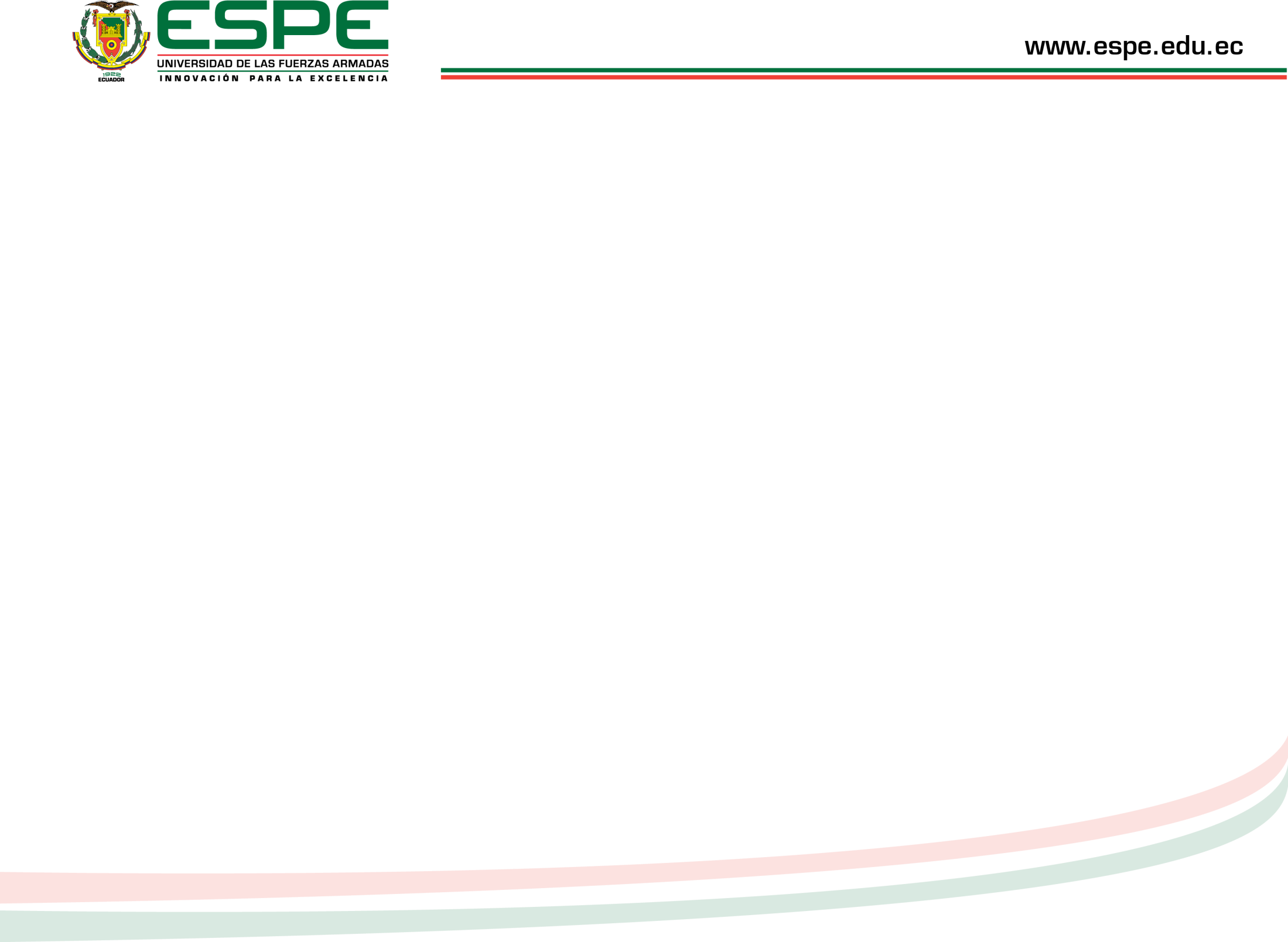 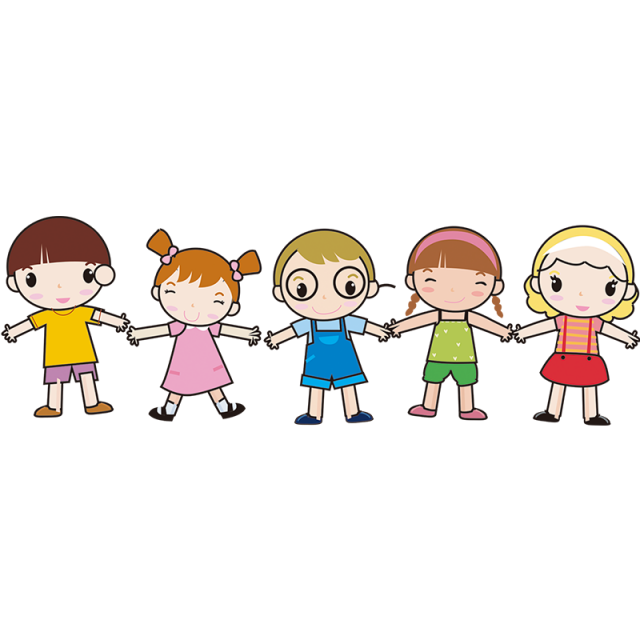 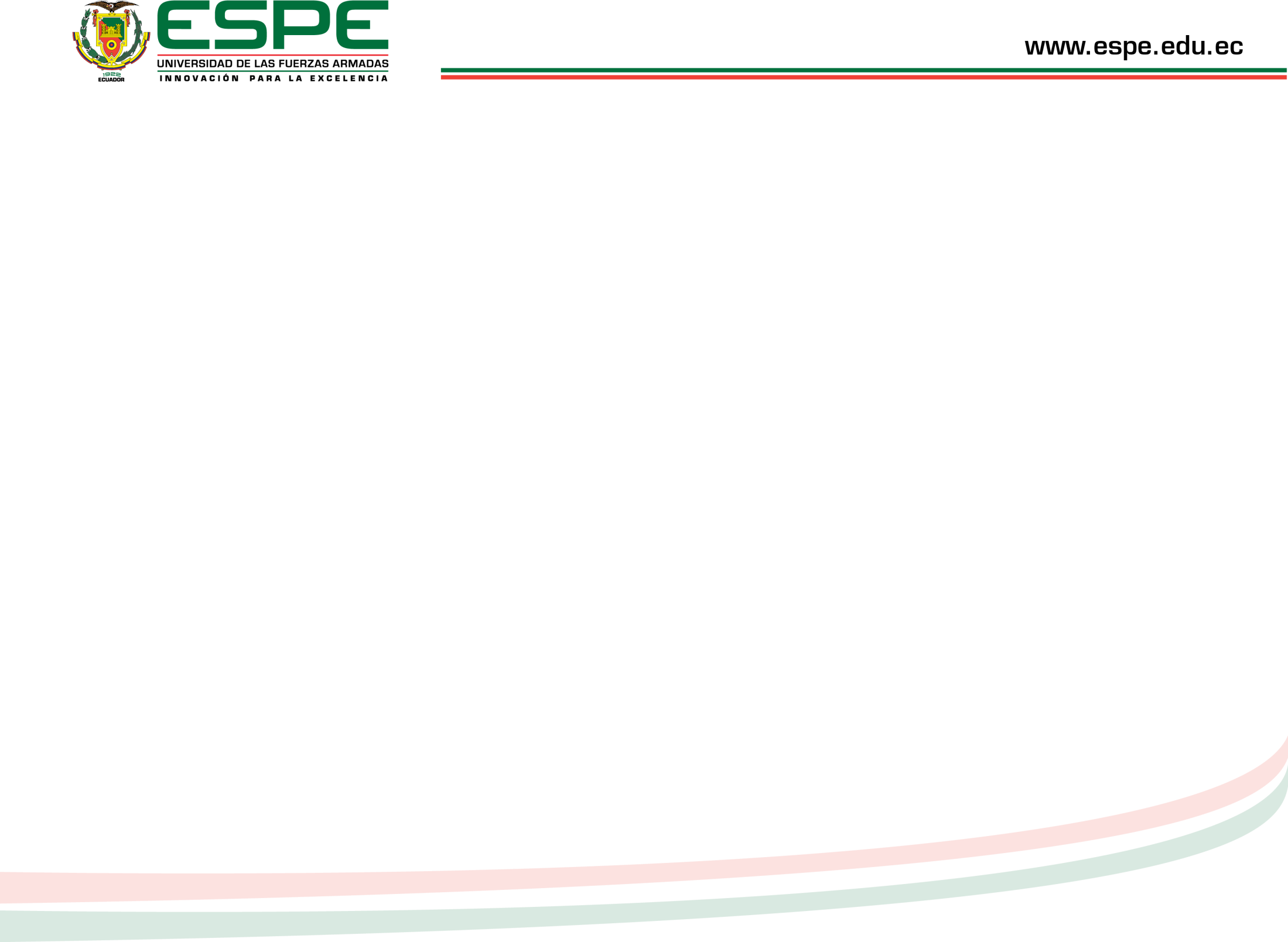 ANÁLISIS DE RESULTADOS
Ficha de observación a niños de 4 a 5 años
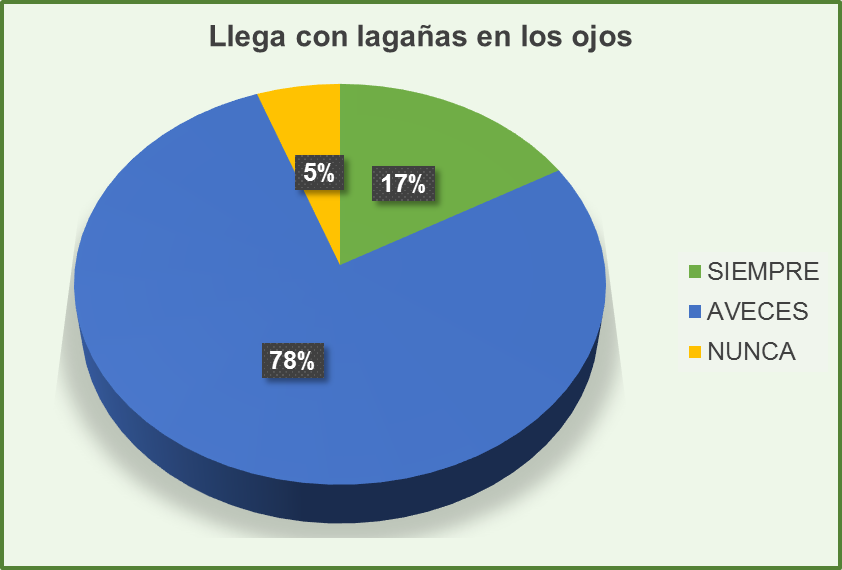 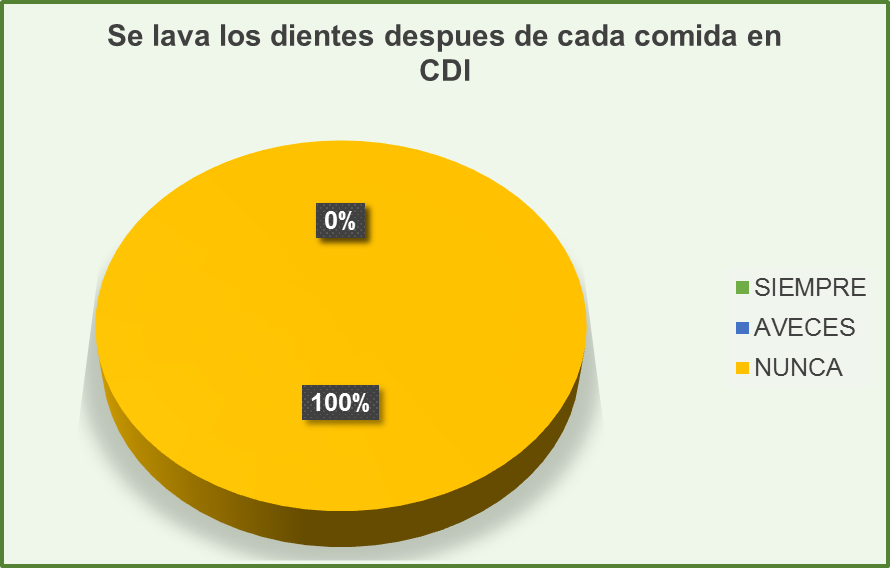 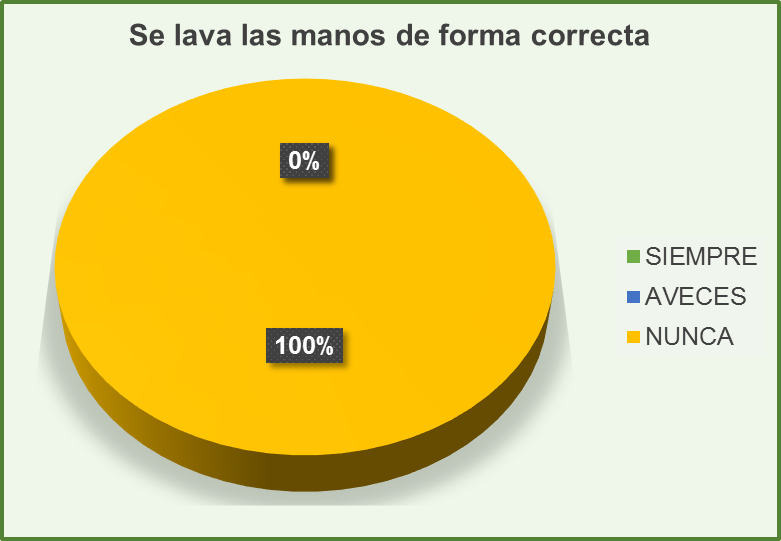 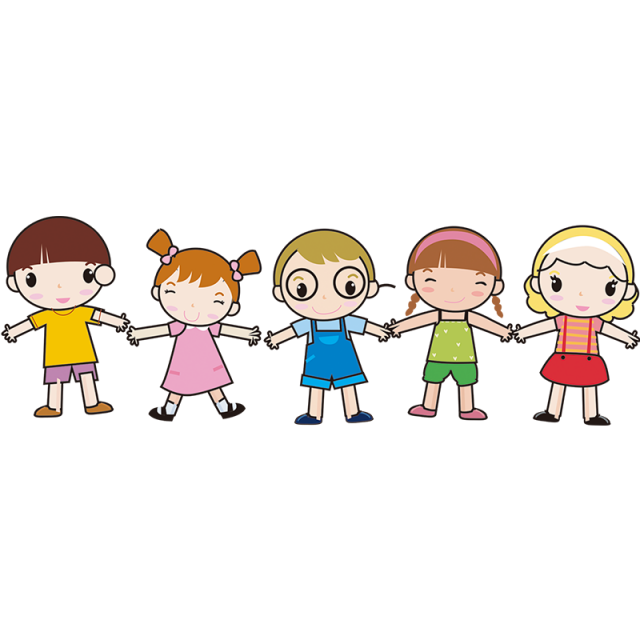 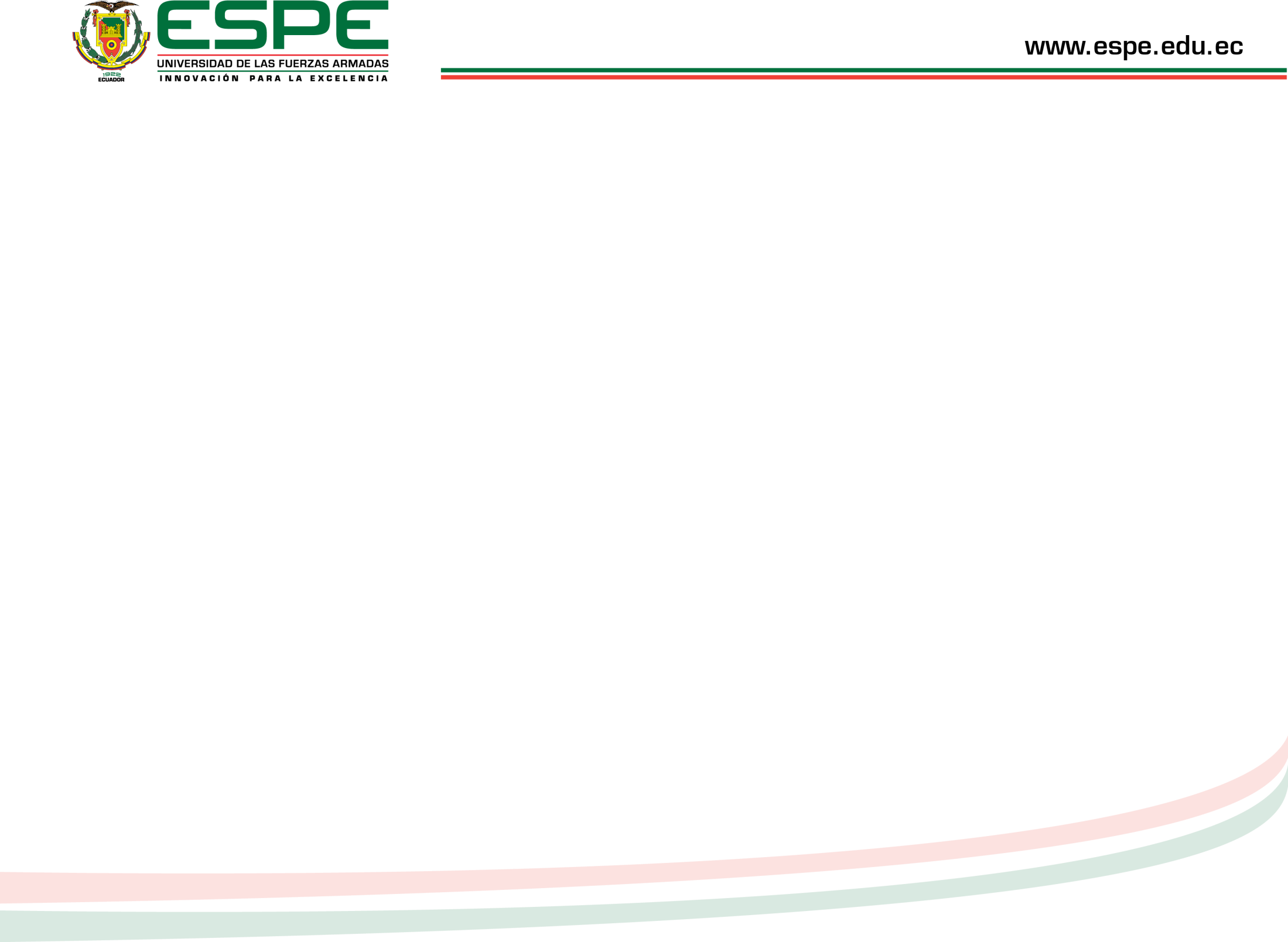 Encuesta a padres de familia
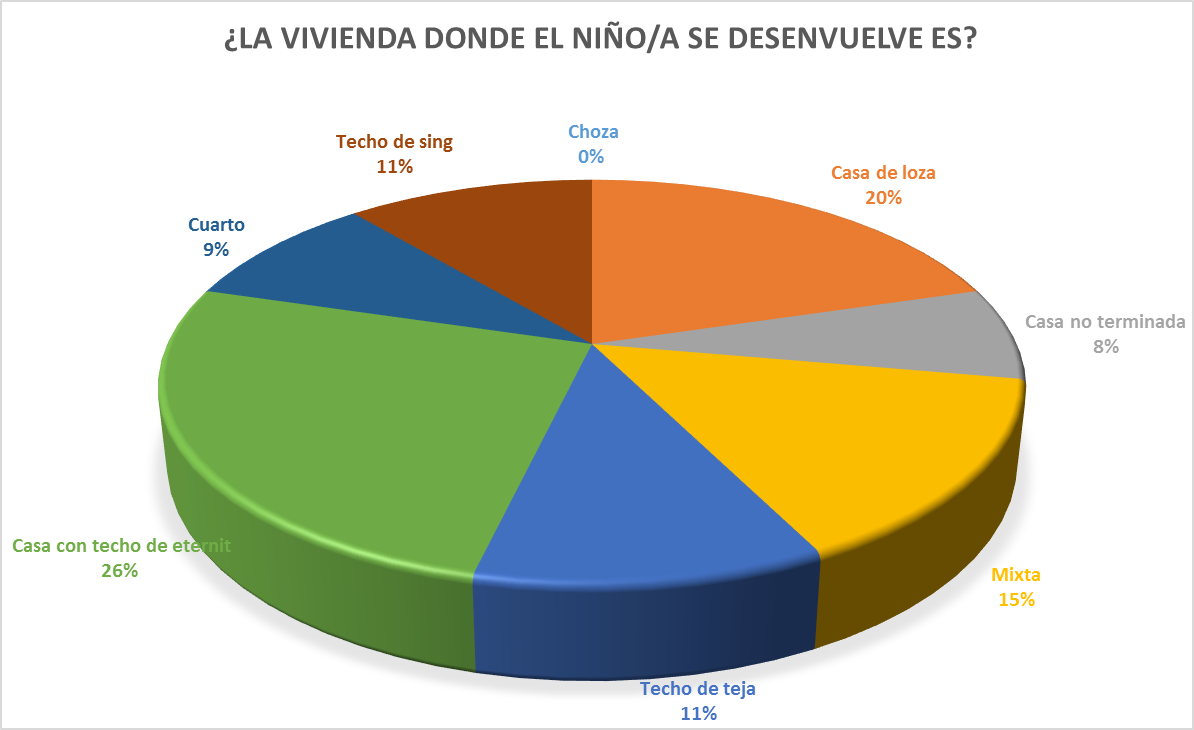 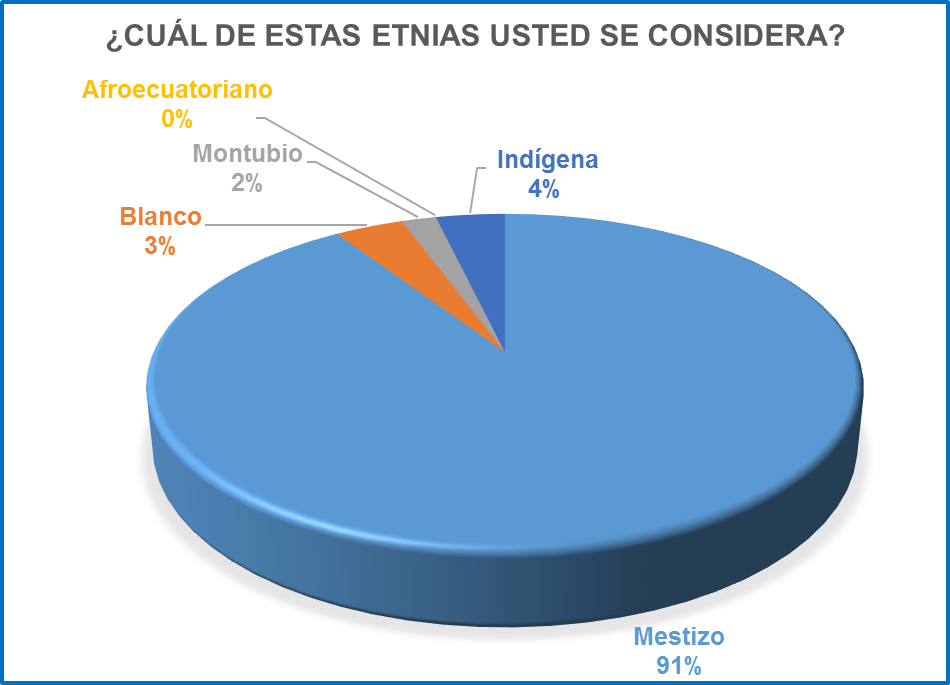 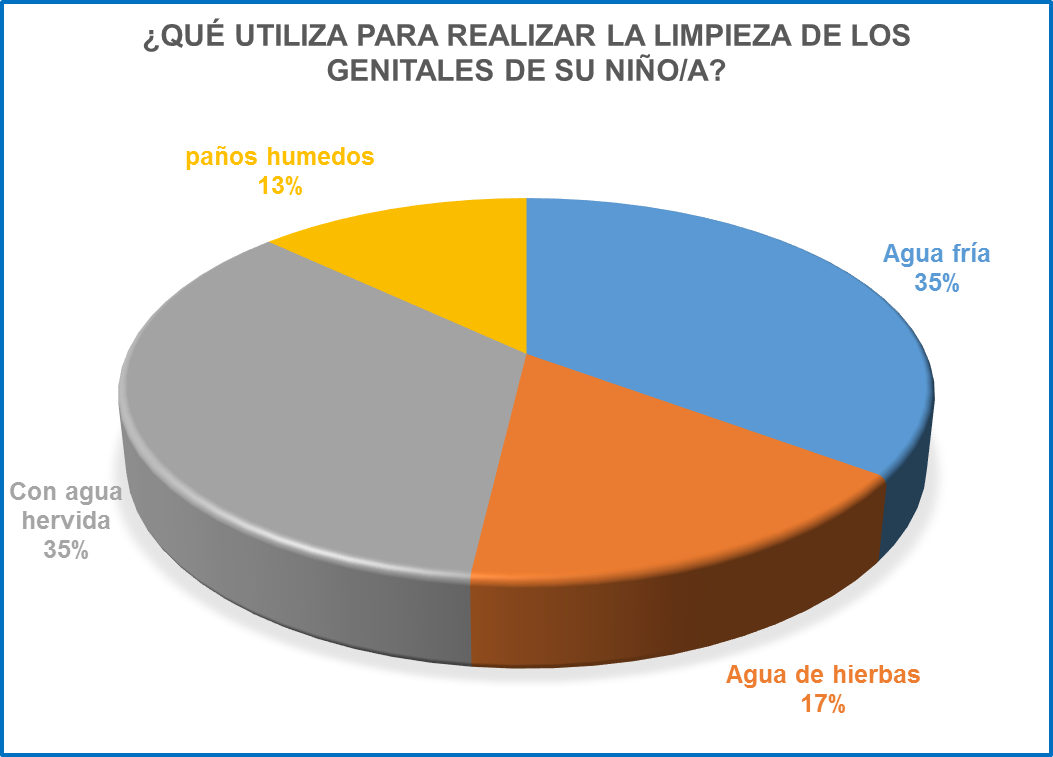 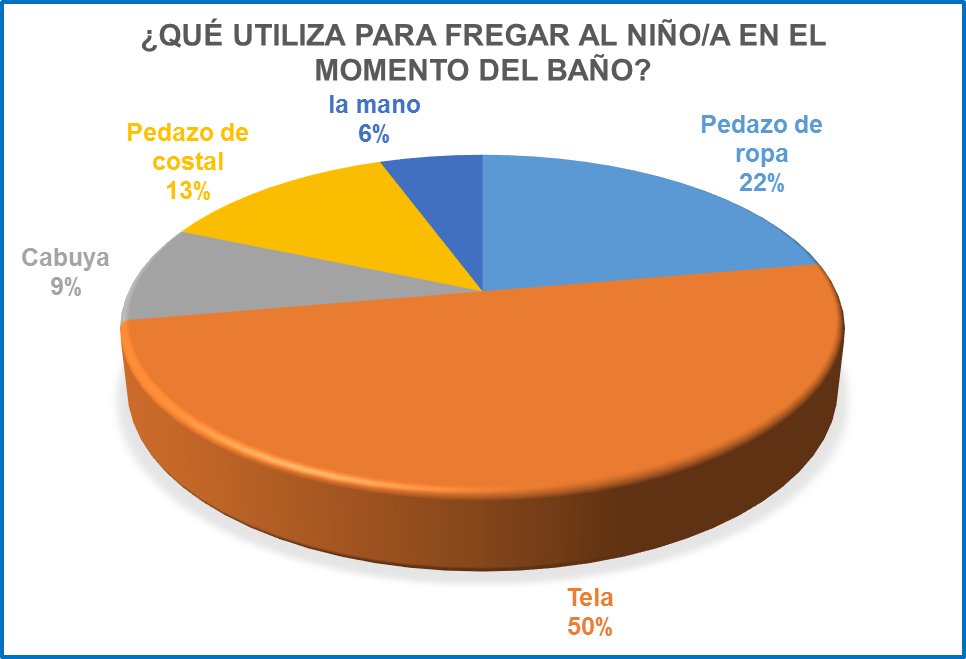 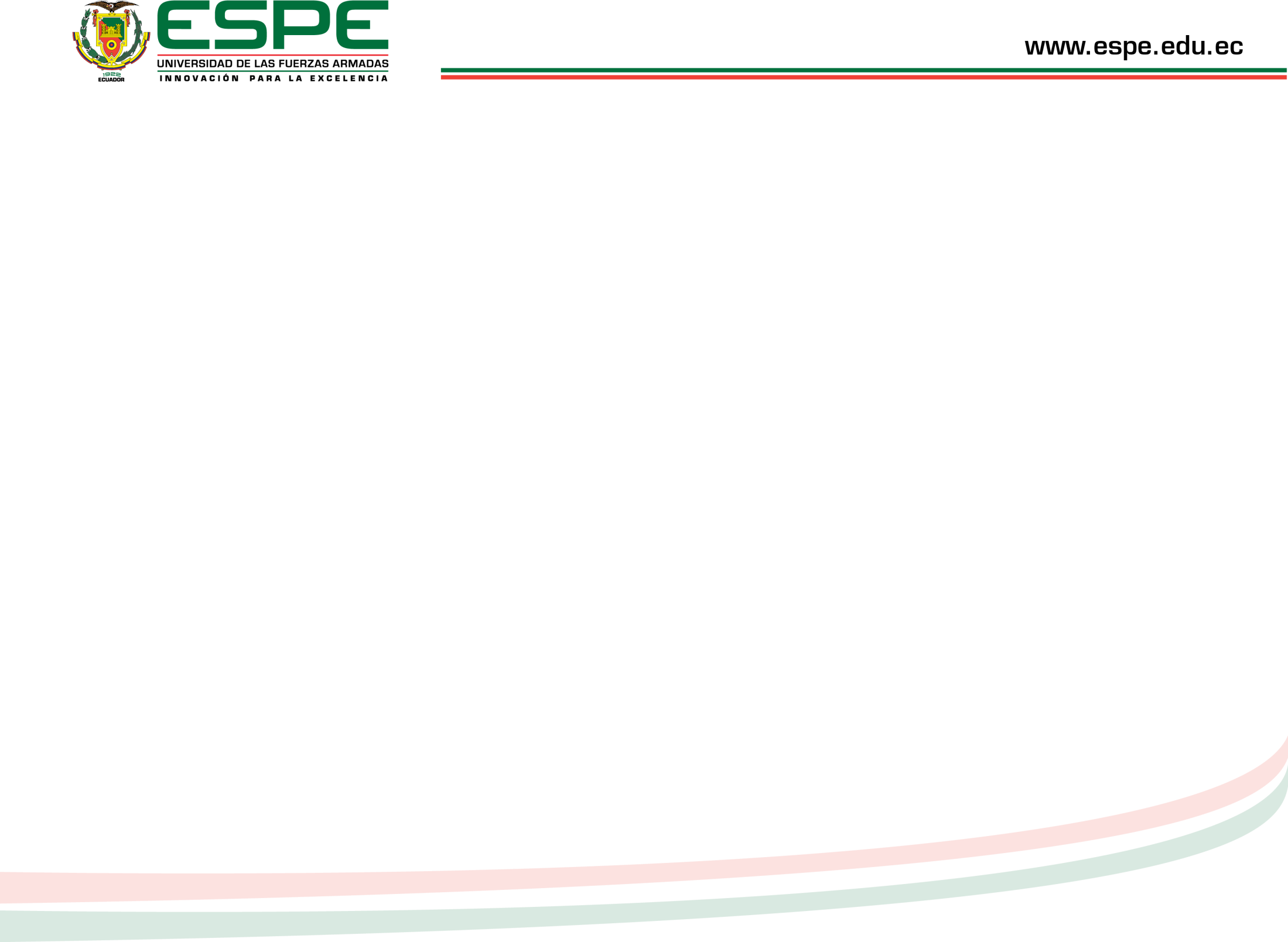 Encuesta a Educadoras
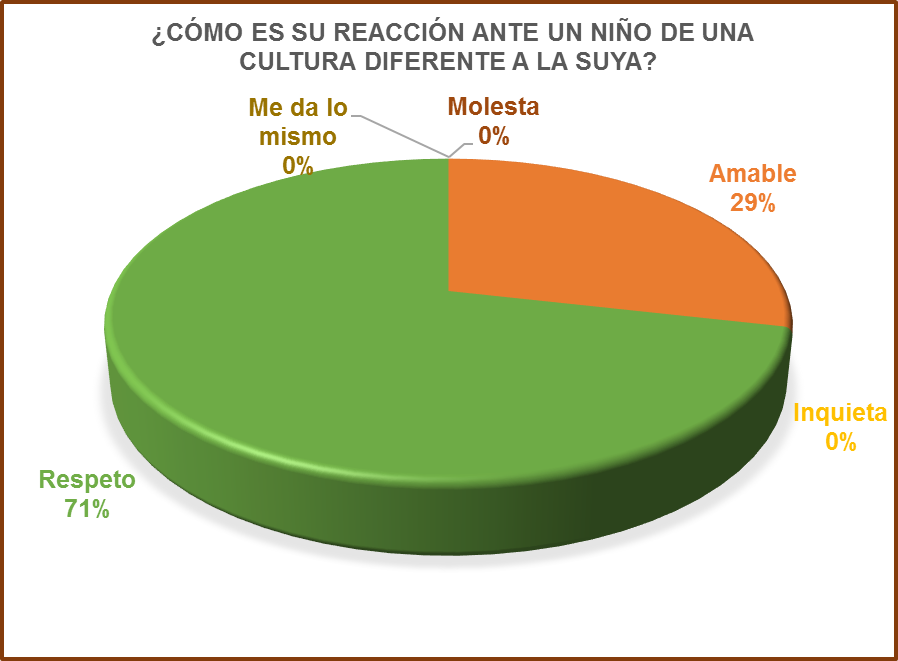 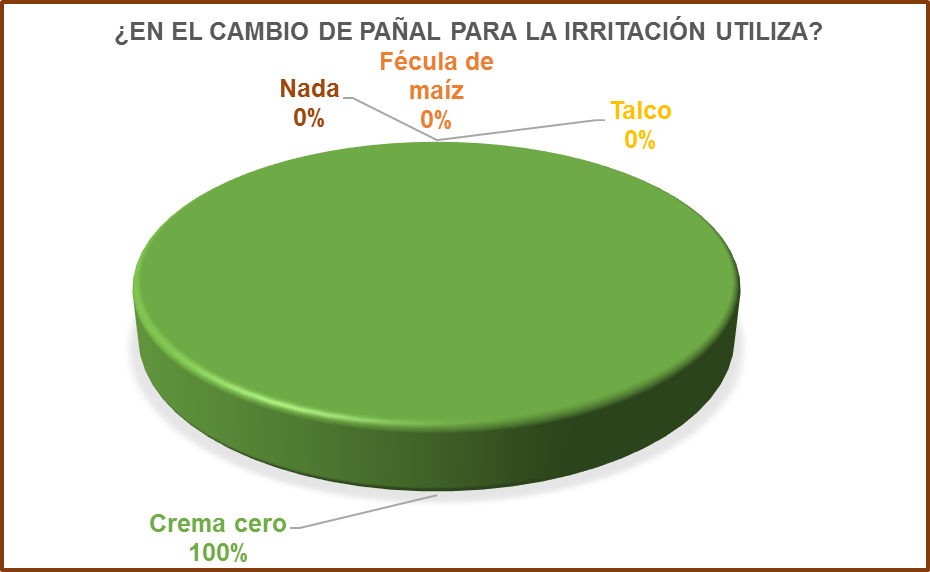 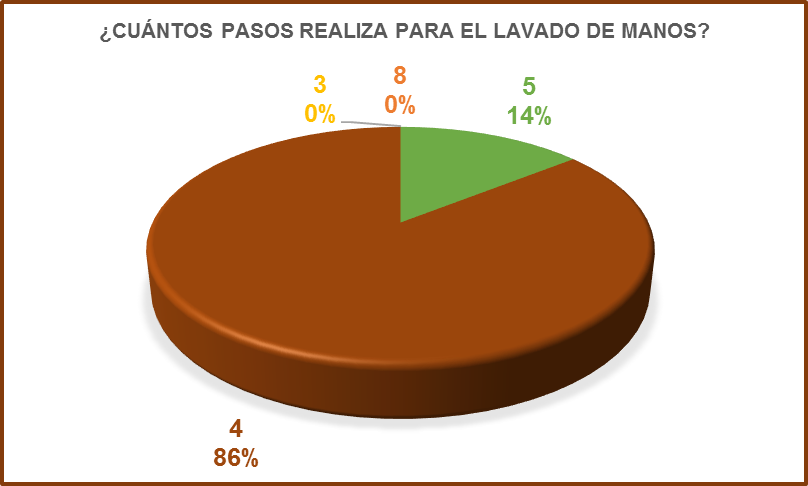 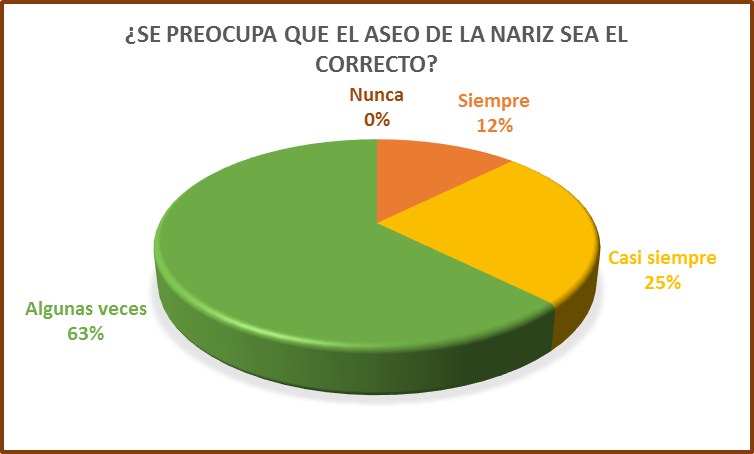 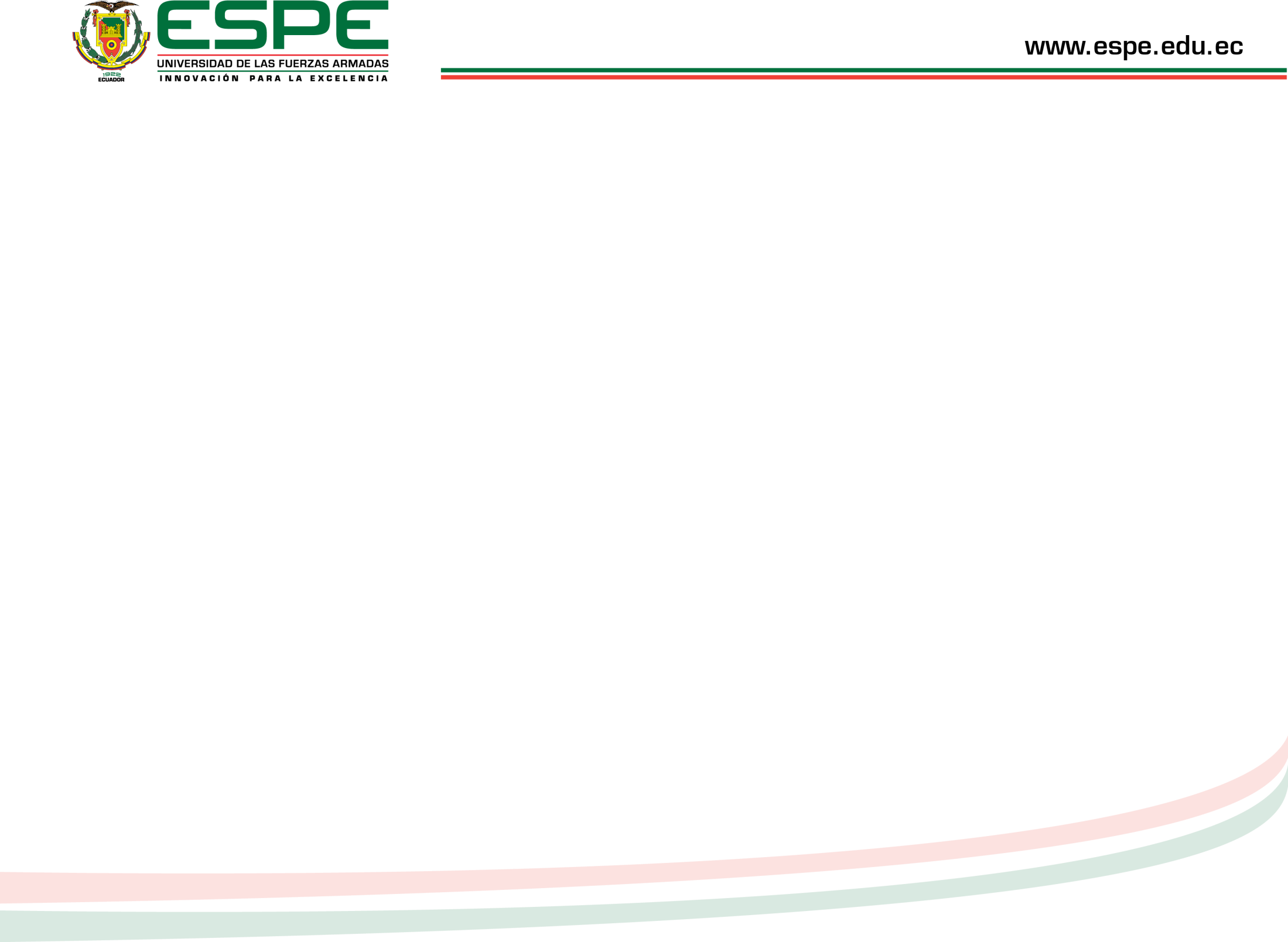 CONCLUSIONES
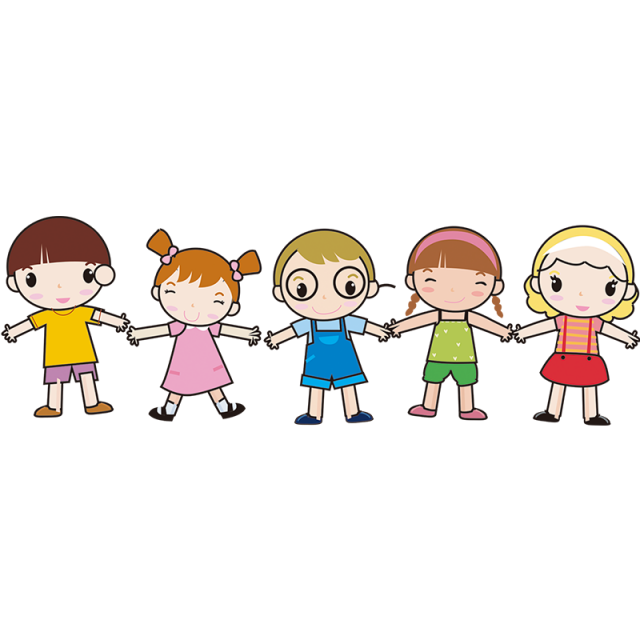 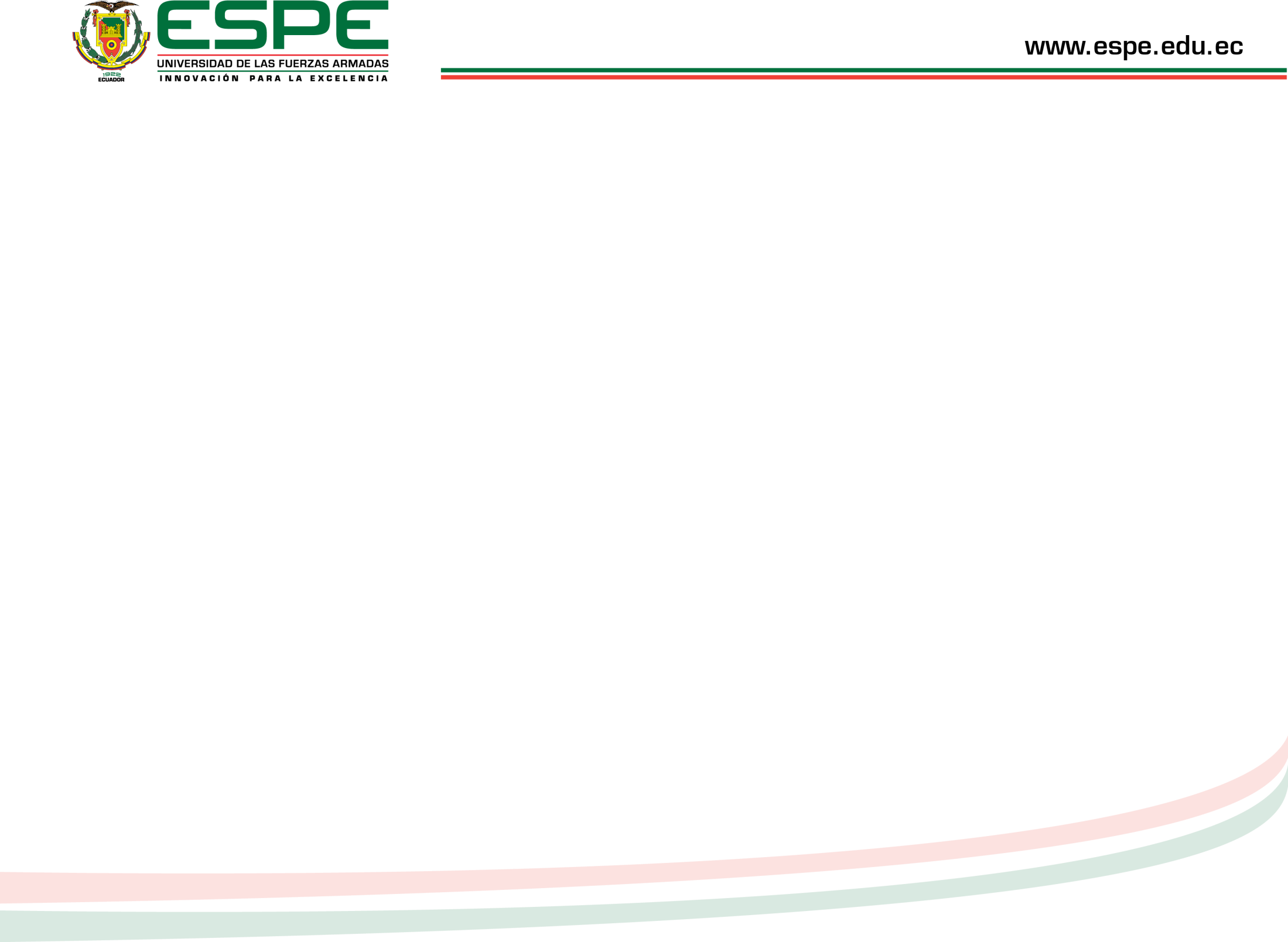 RECOMENDACIONES
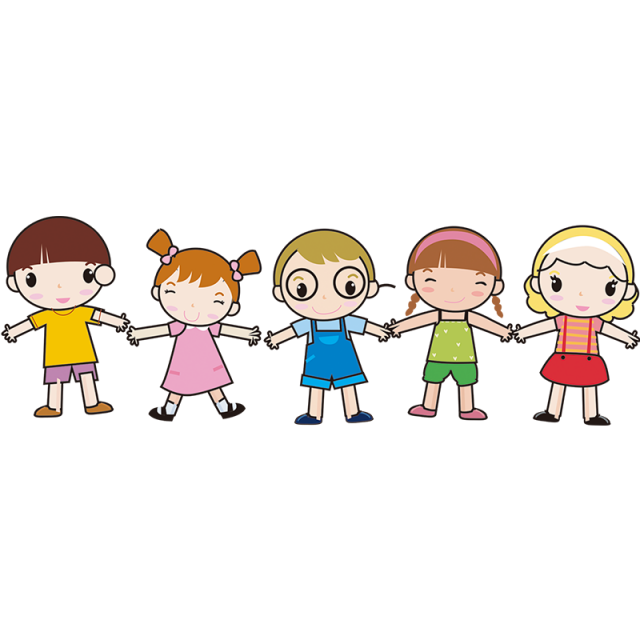 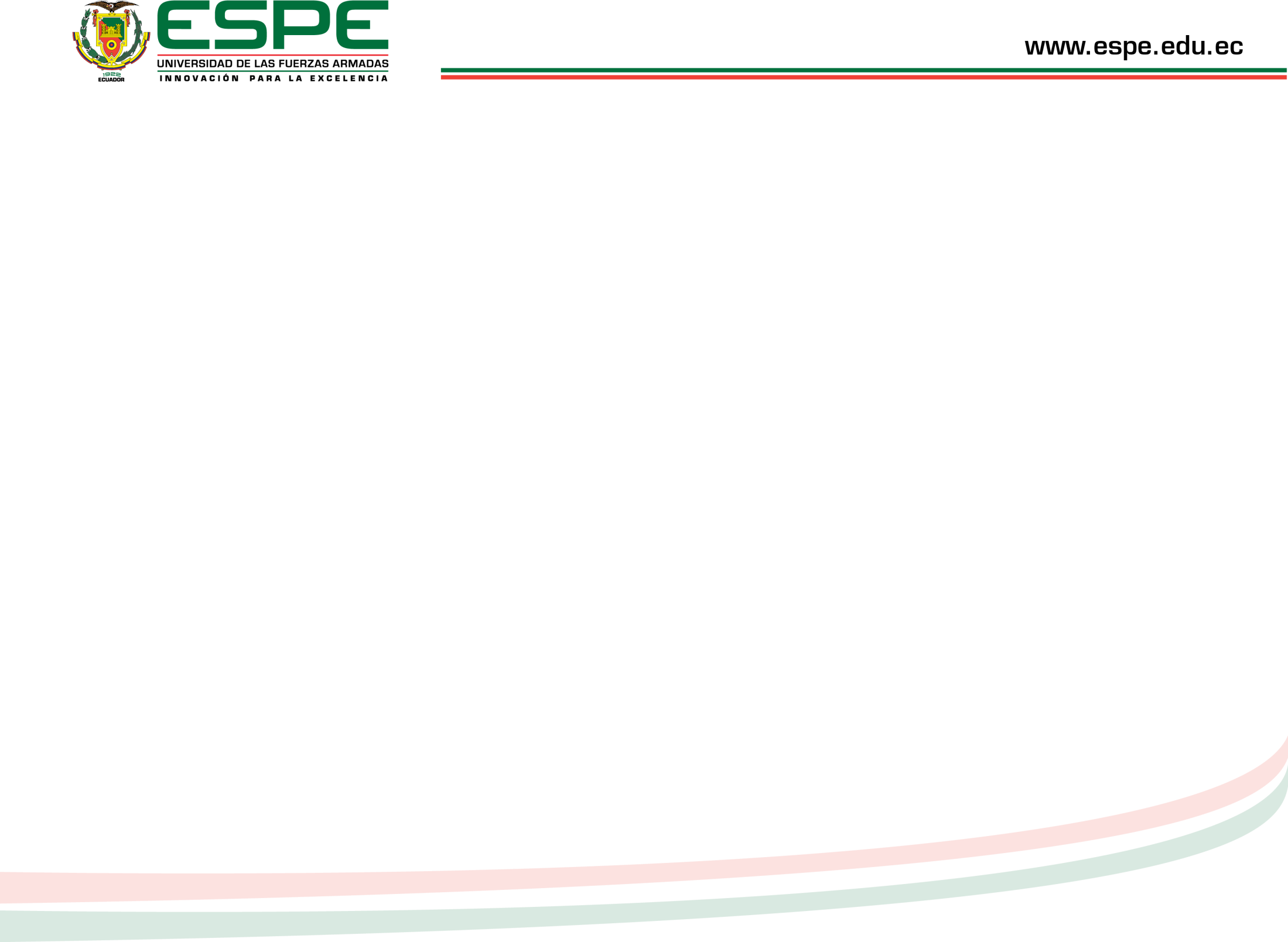 PROPUESTA
Motivar a las educadoras de los Centros de Desarrollo Infantil  (MIES) del Distrito Mejía – Rumiñahui,  la utilización de una guía técnica y básica de apoyo pedagógico que permita rescatar las costumbres ancestrales para fortalecer los hábitos de higiene personal de niños de 1 a 3 años.
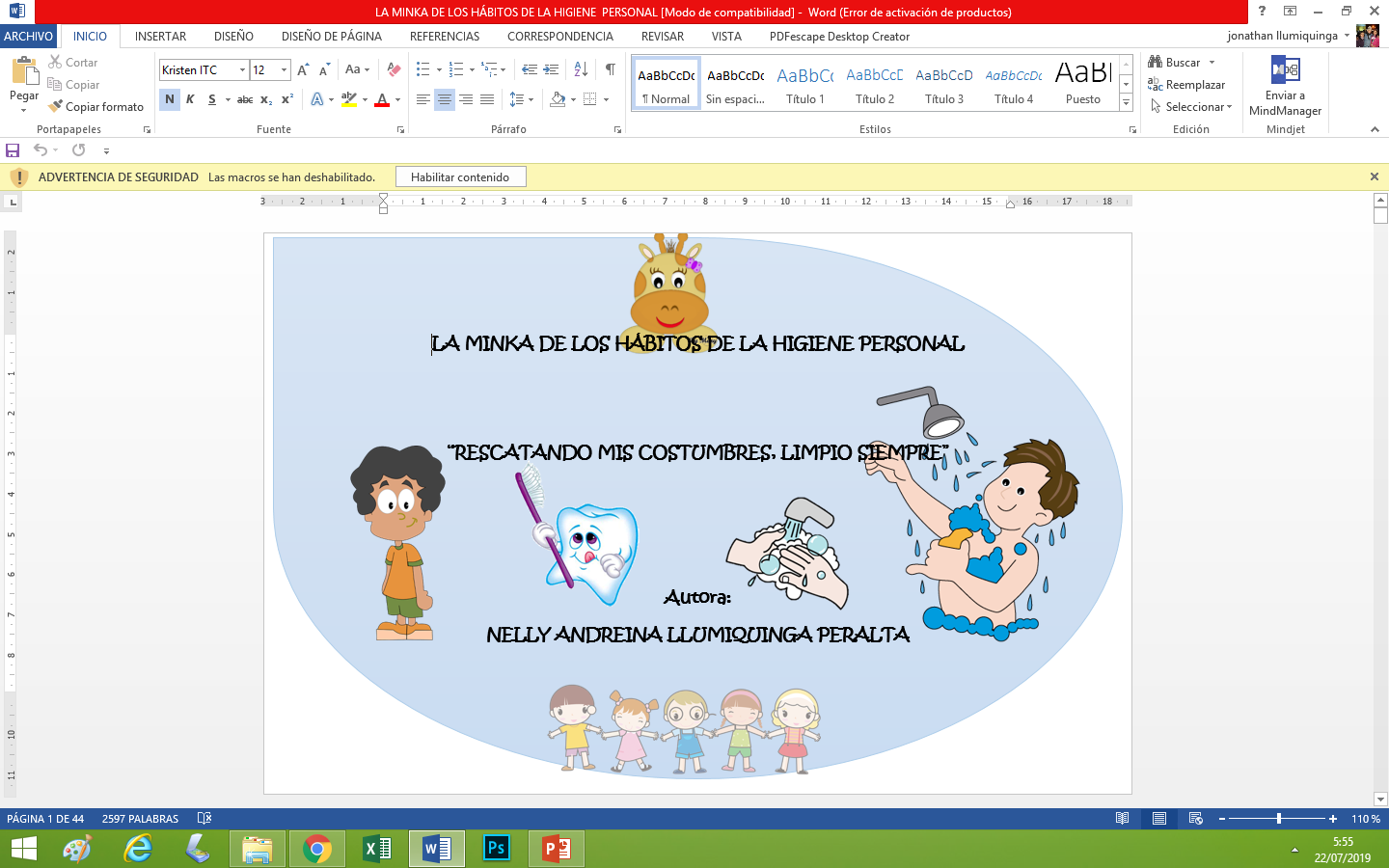 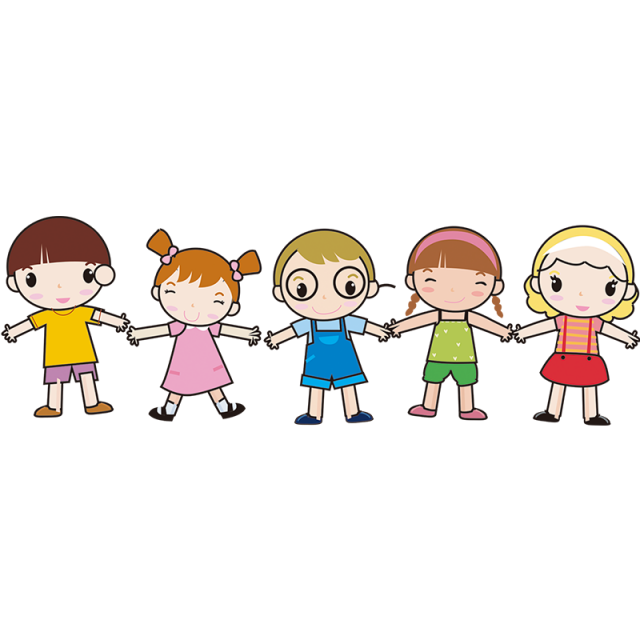 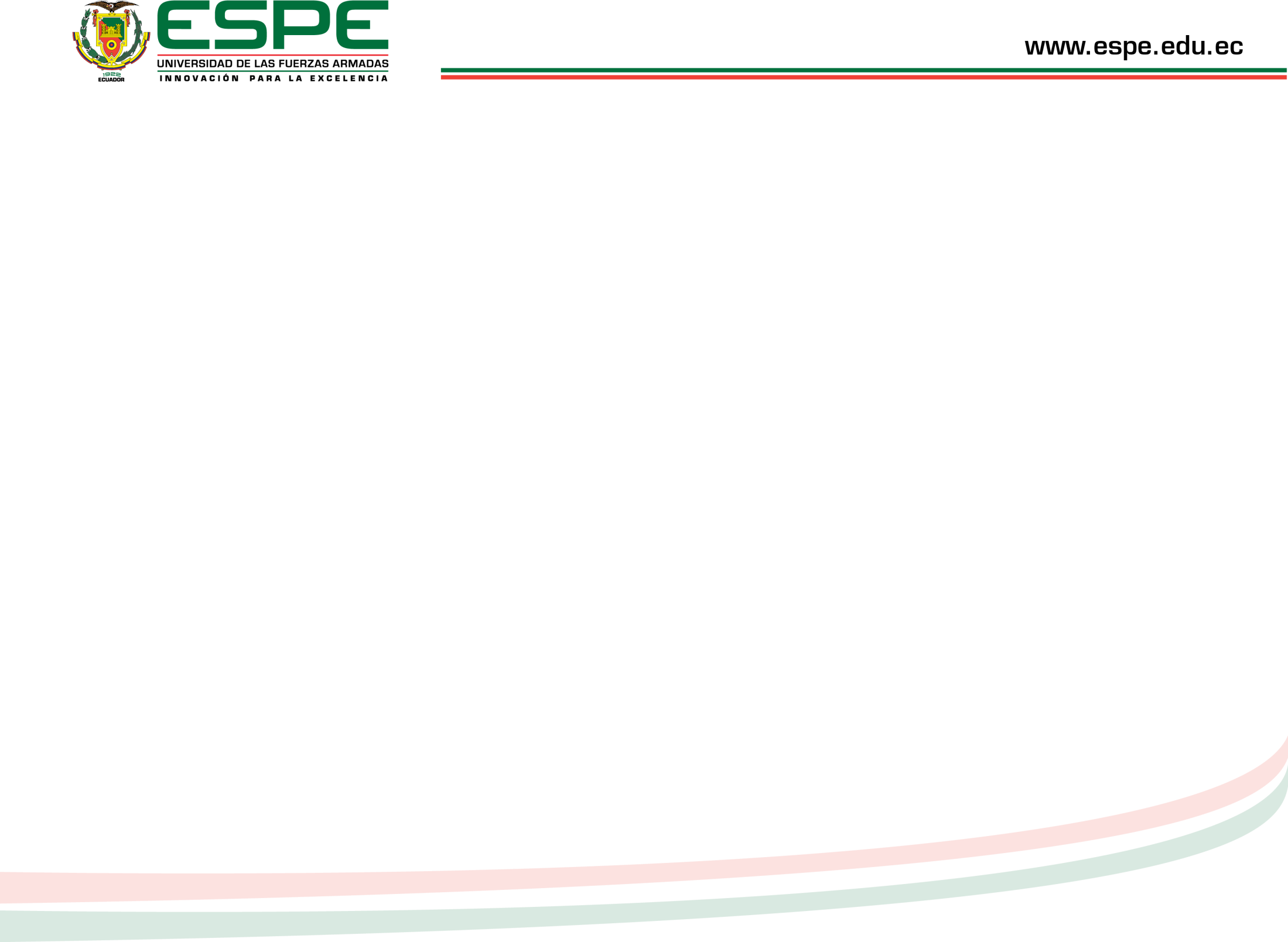 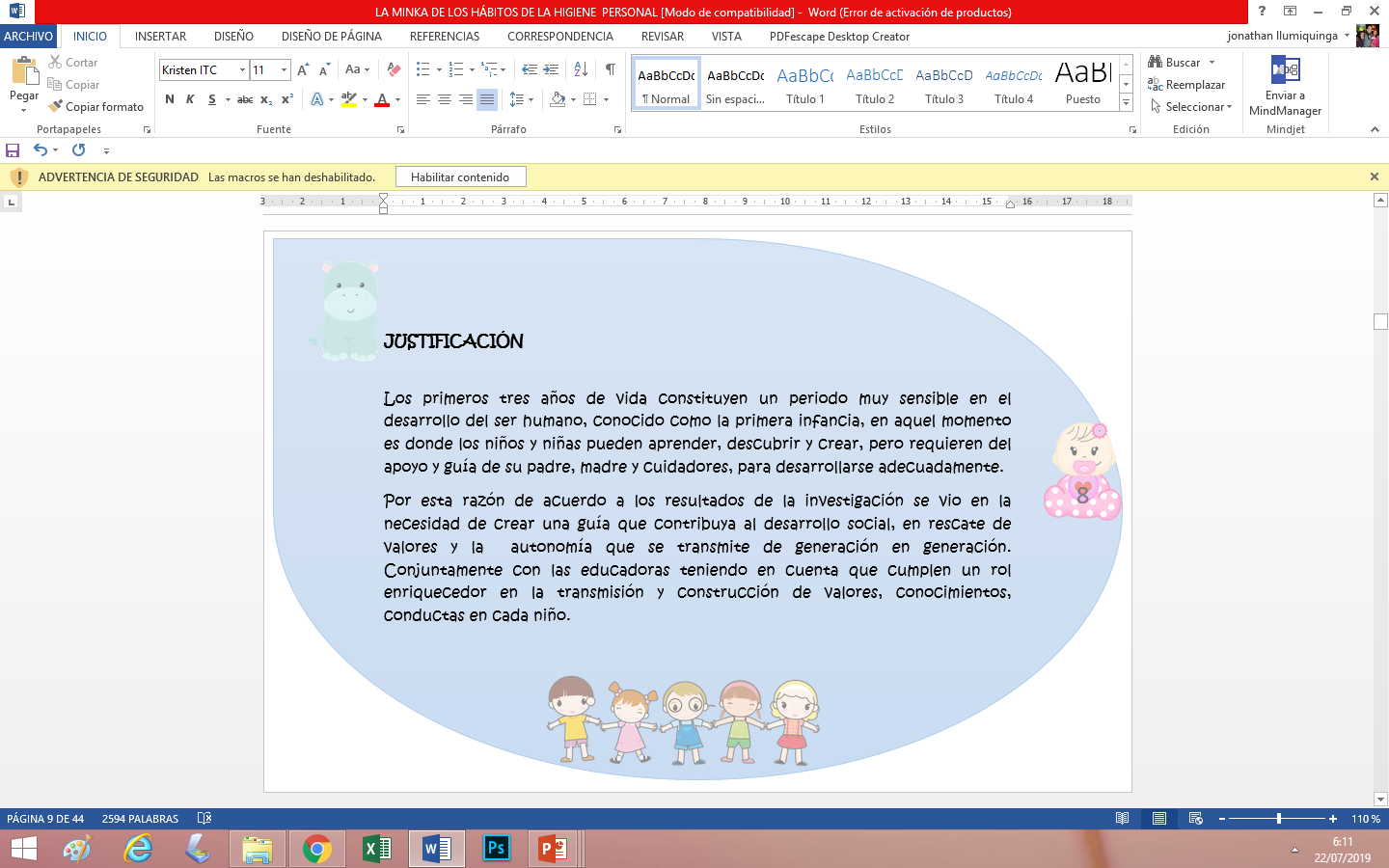 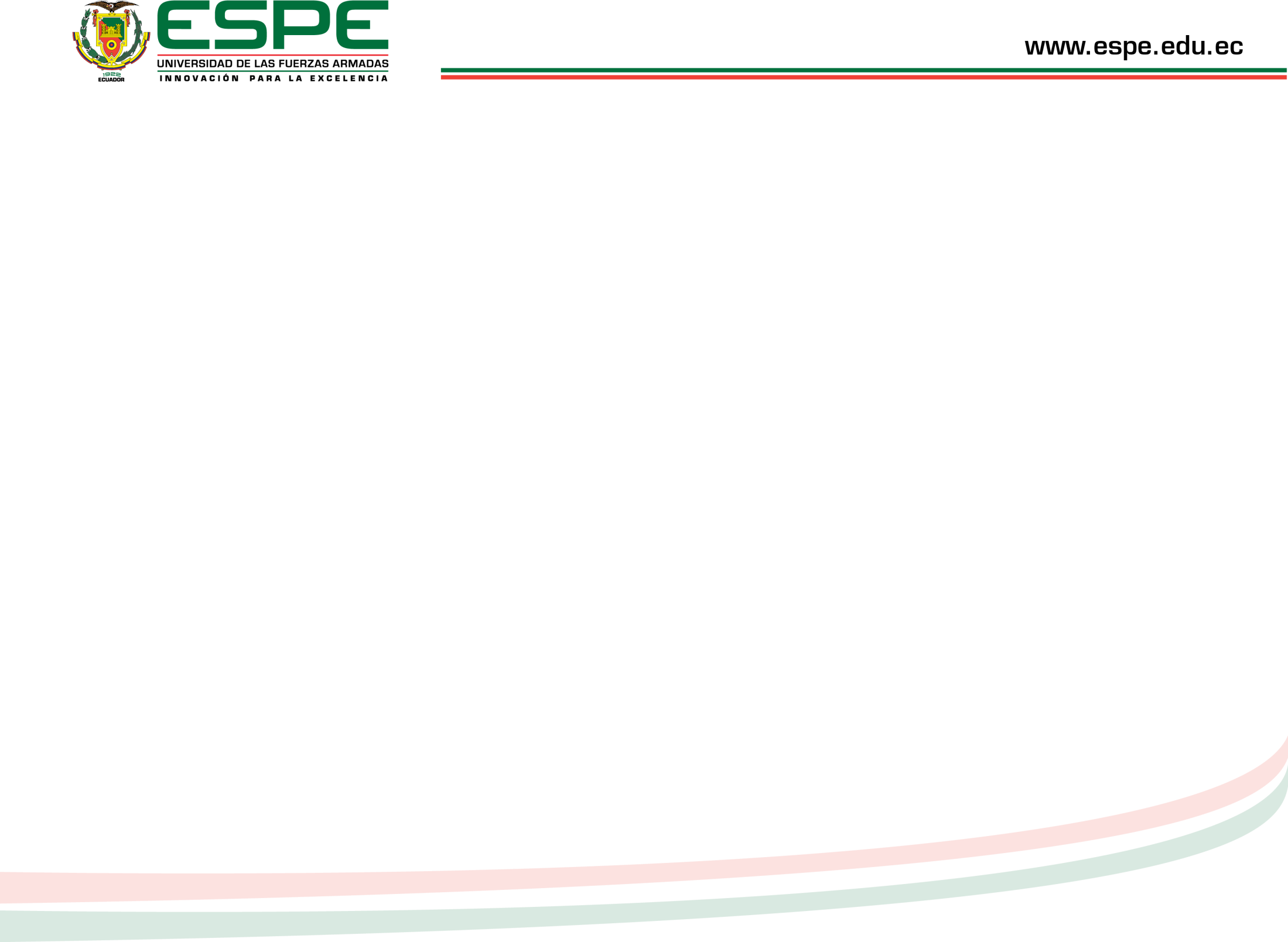 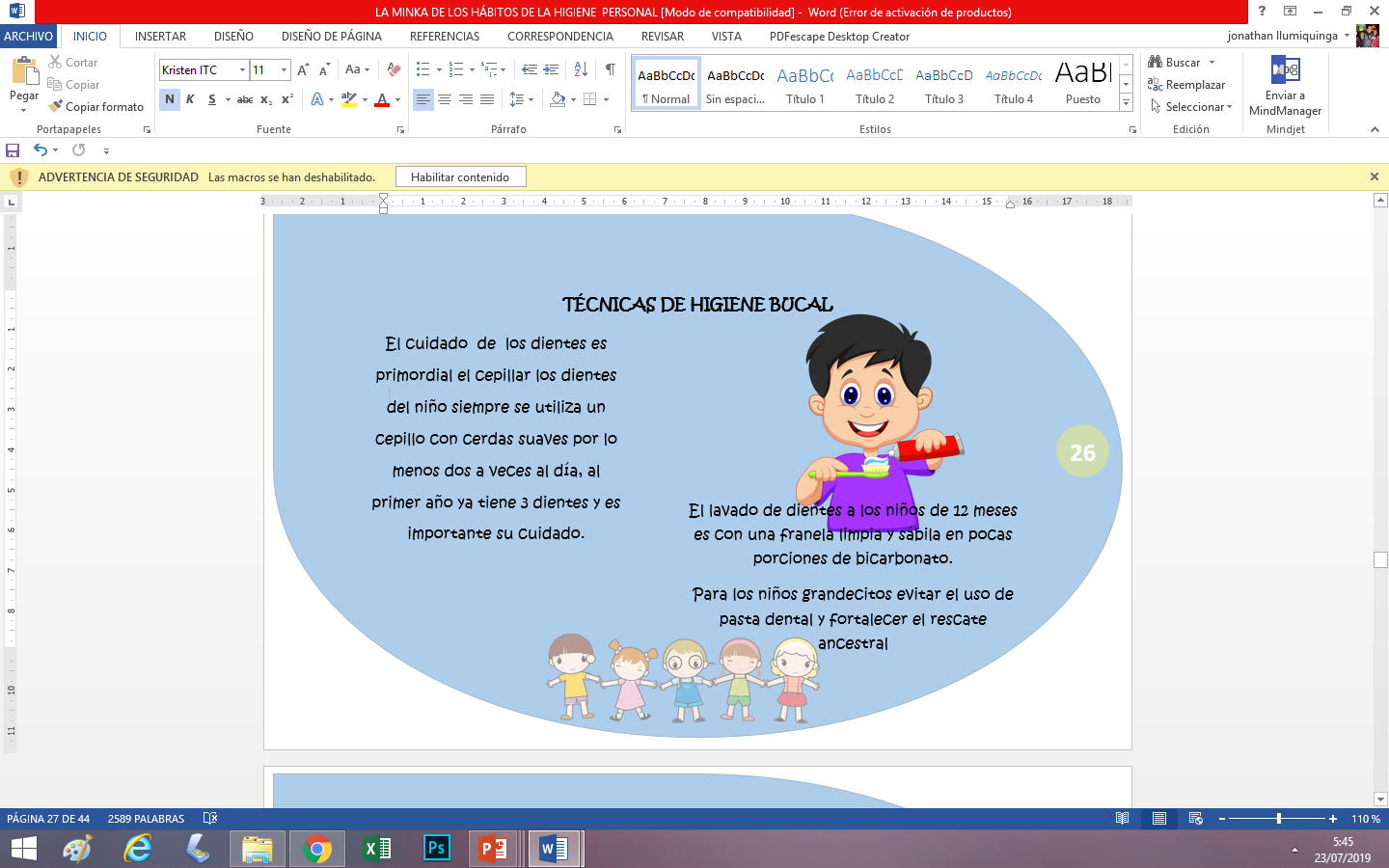 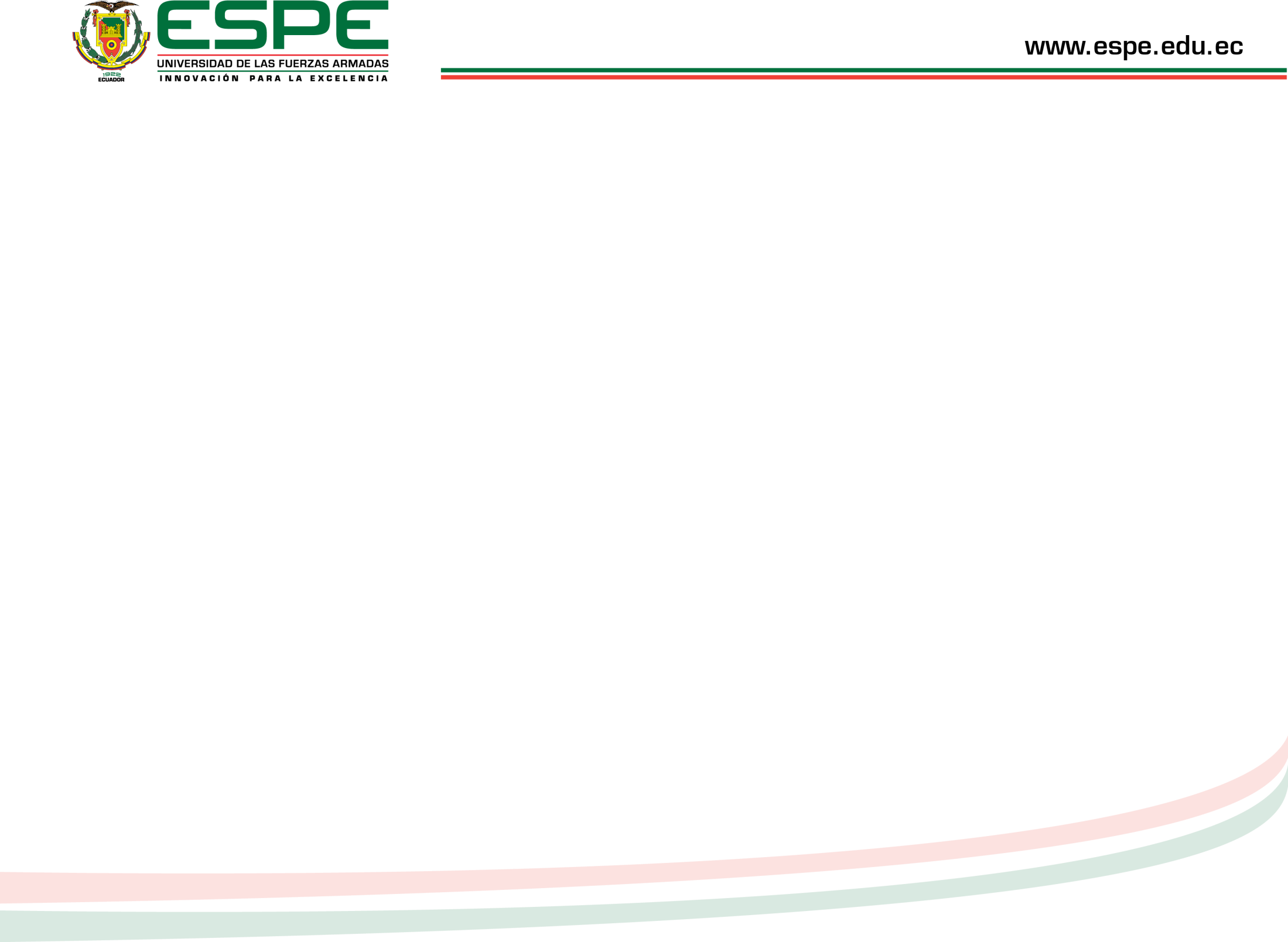 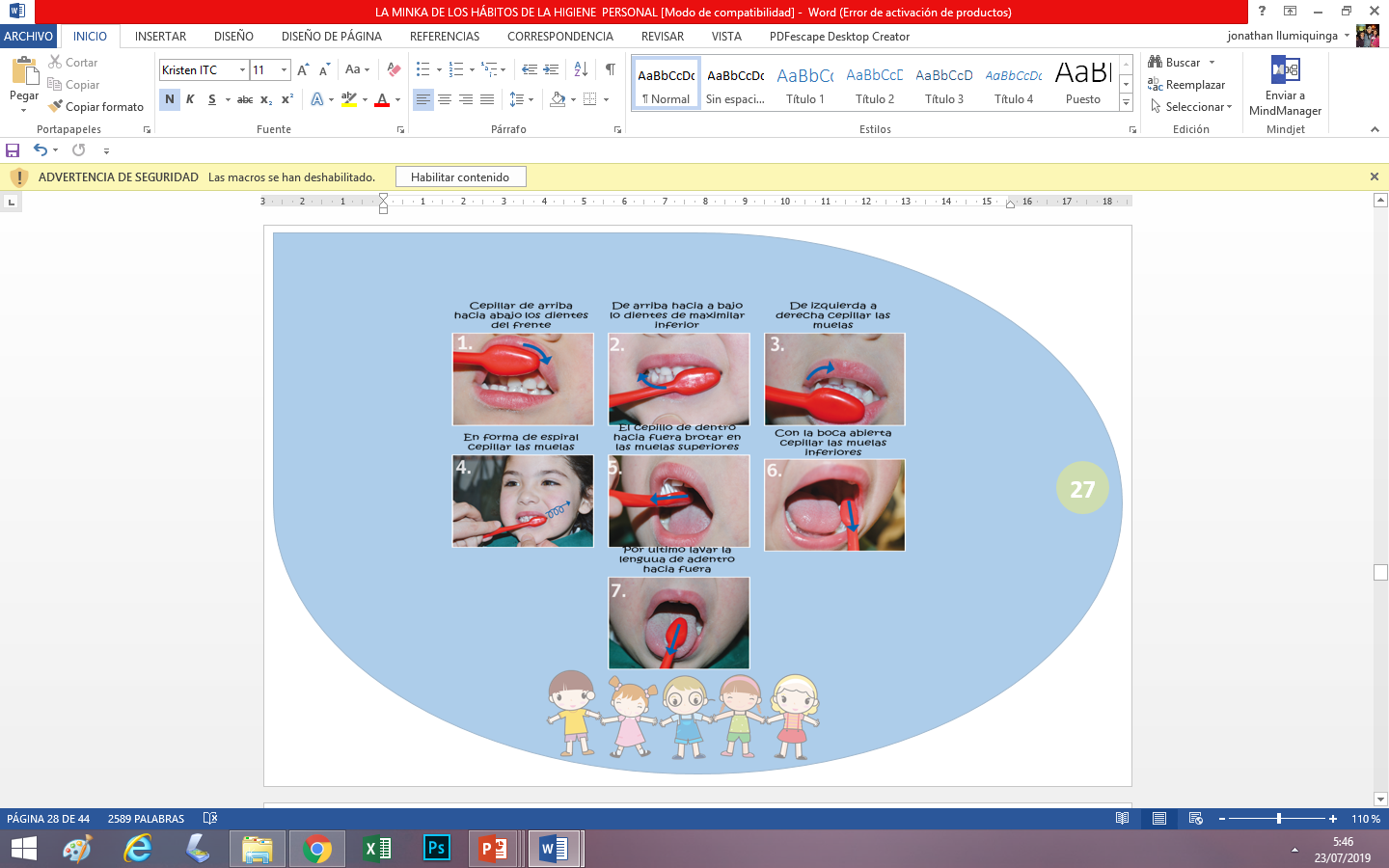 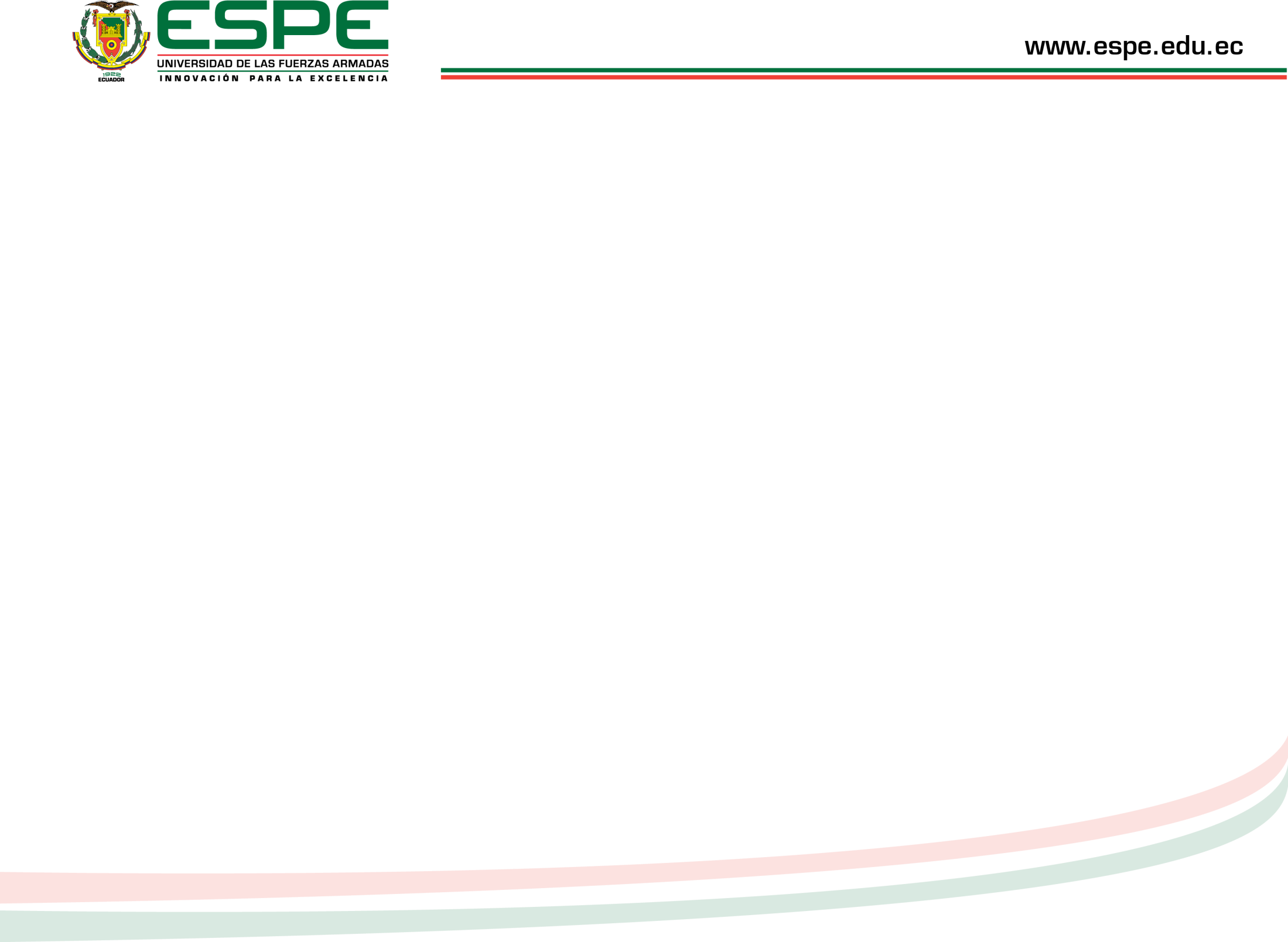 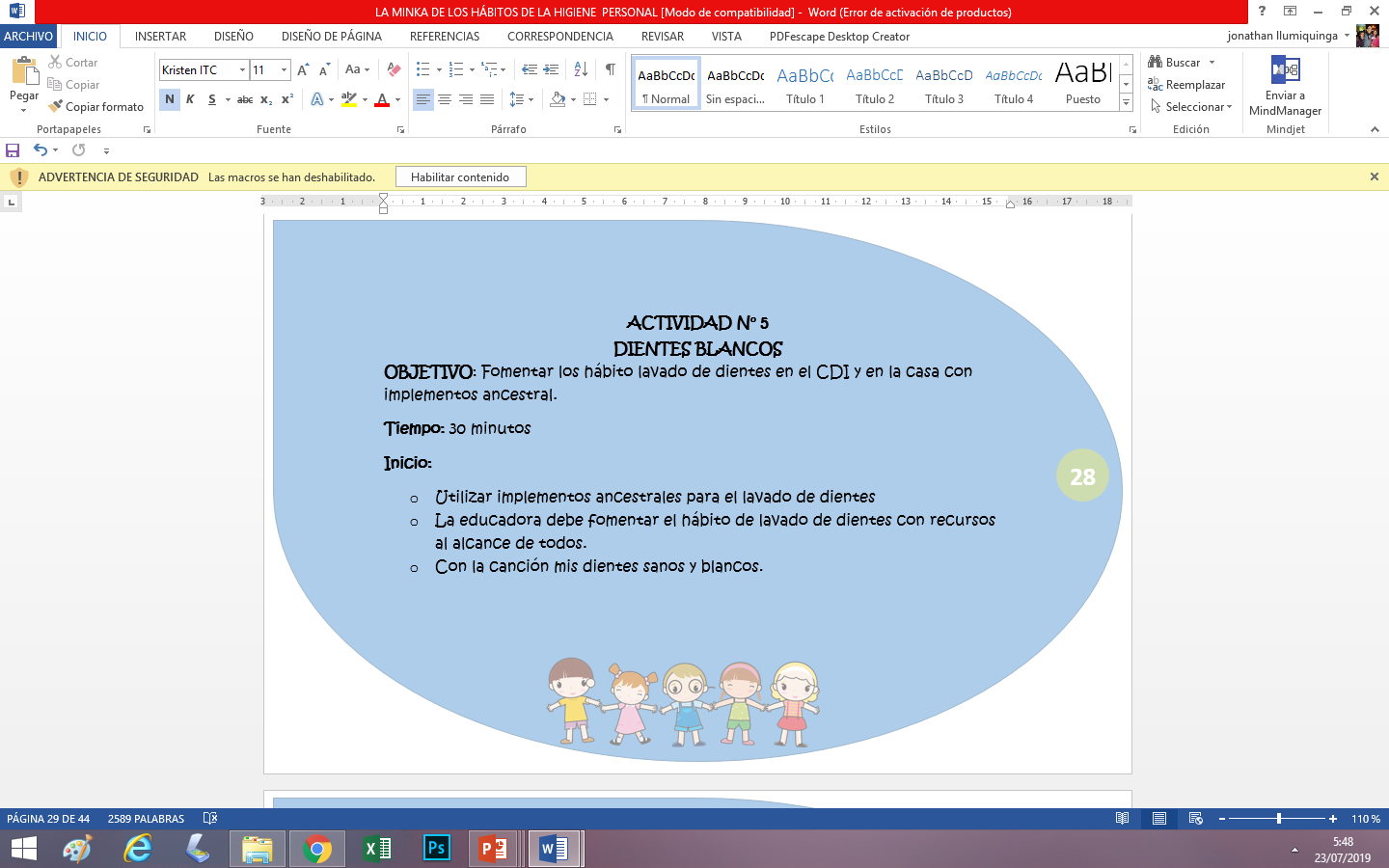 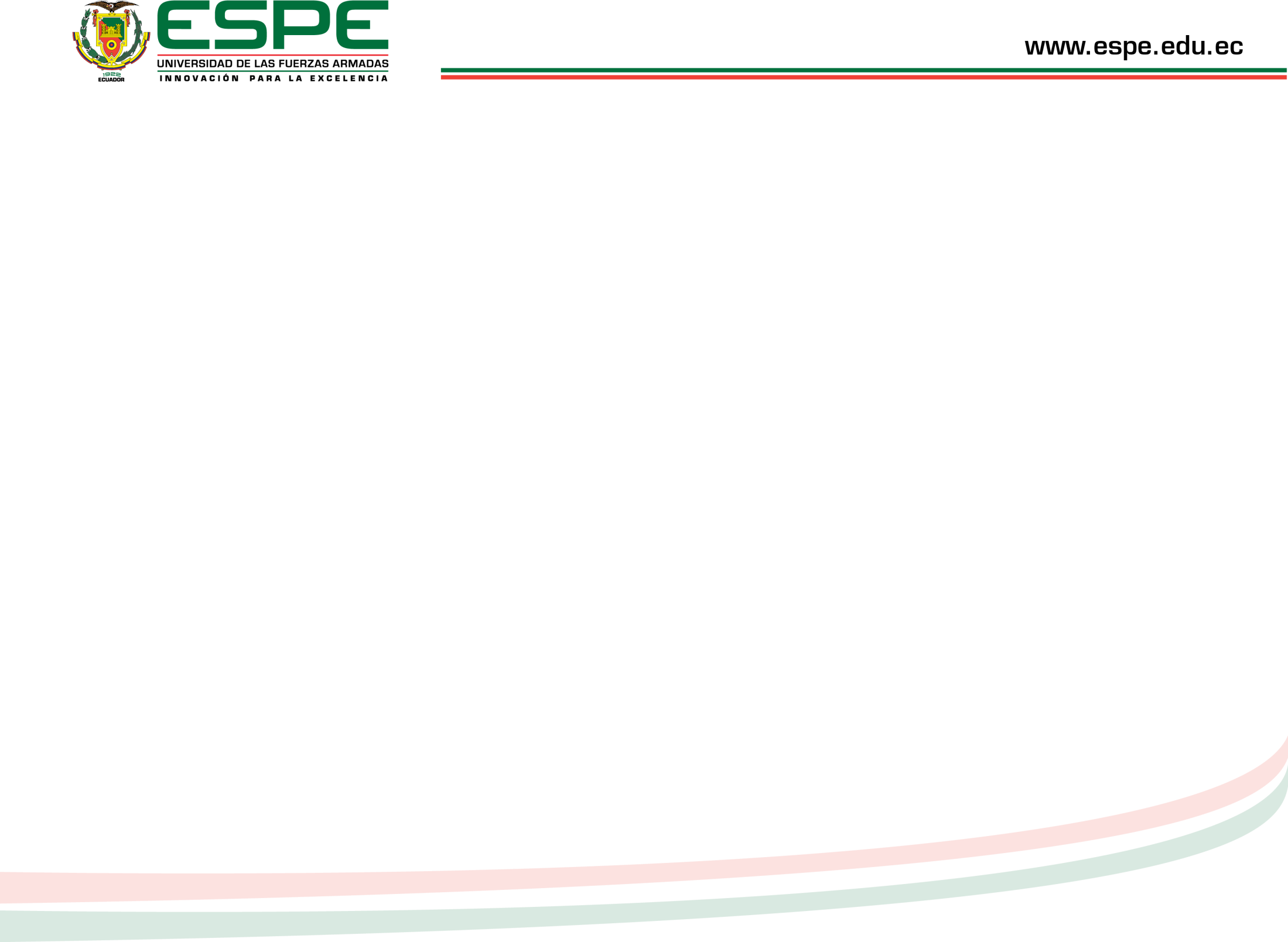 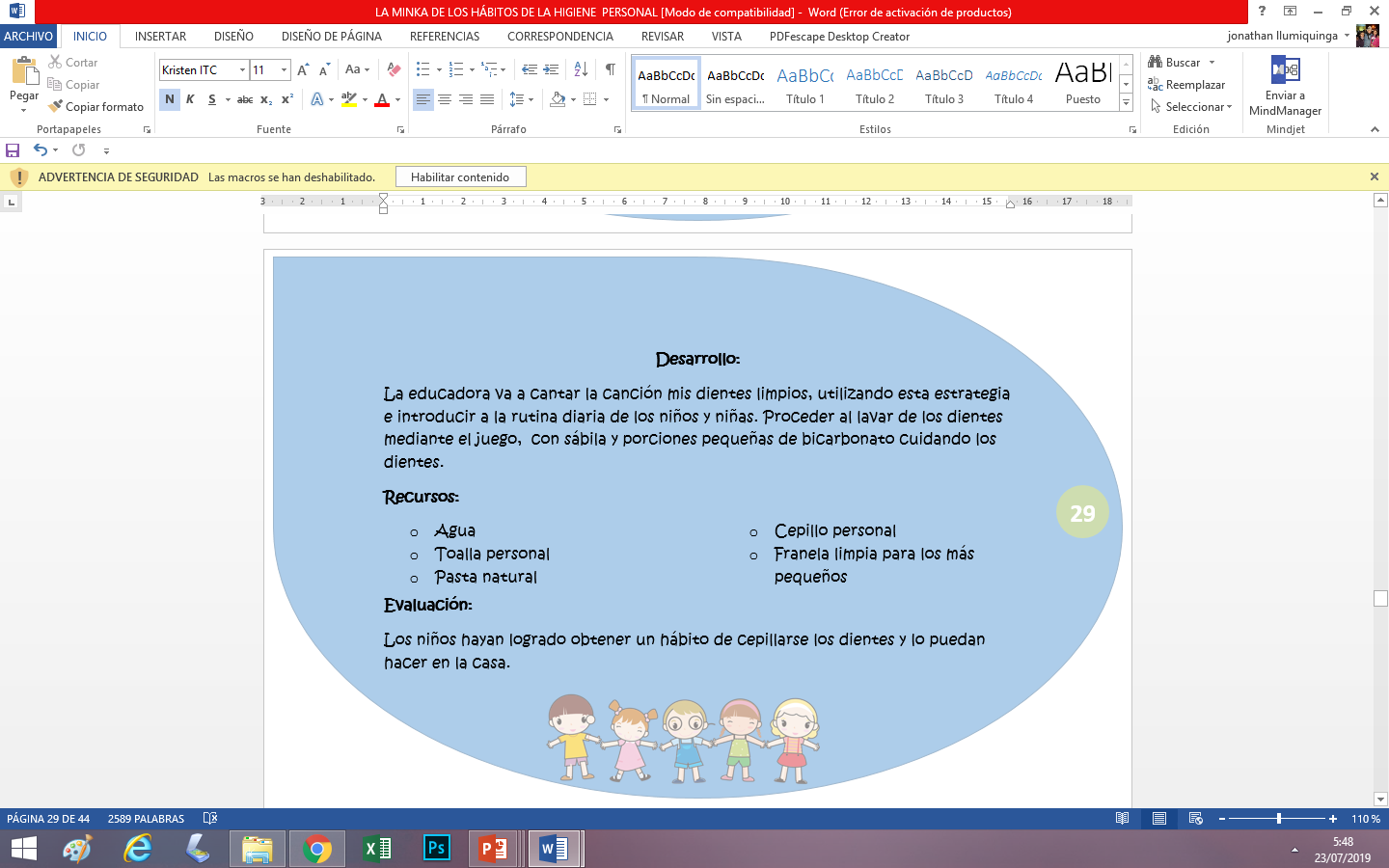 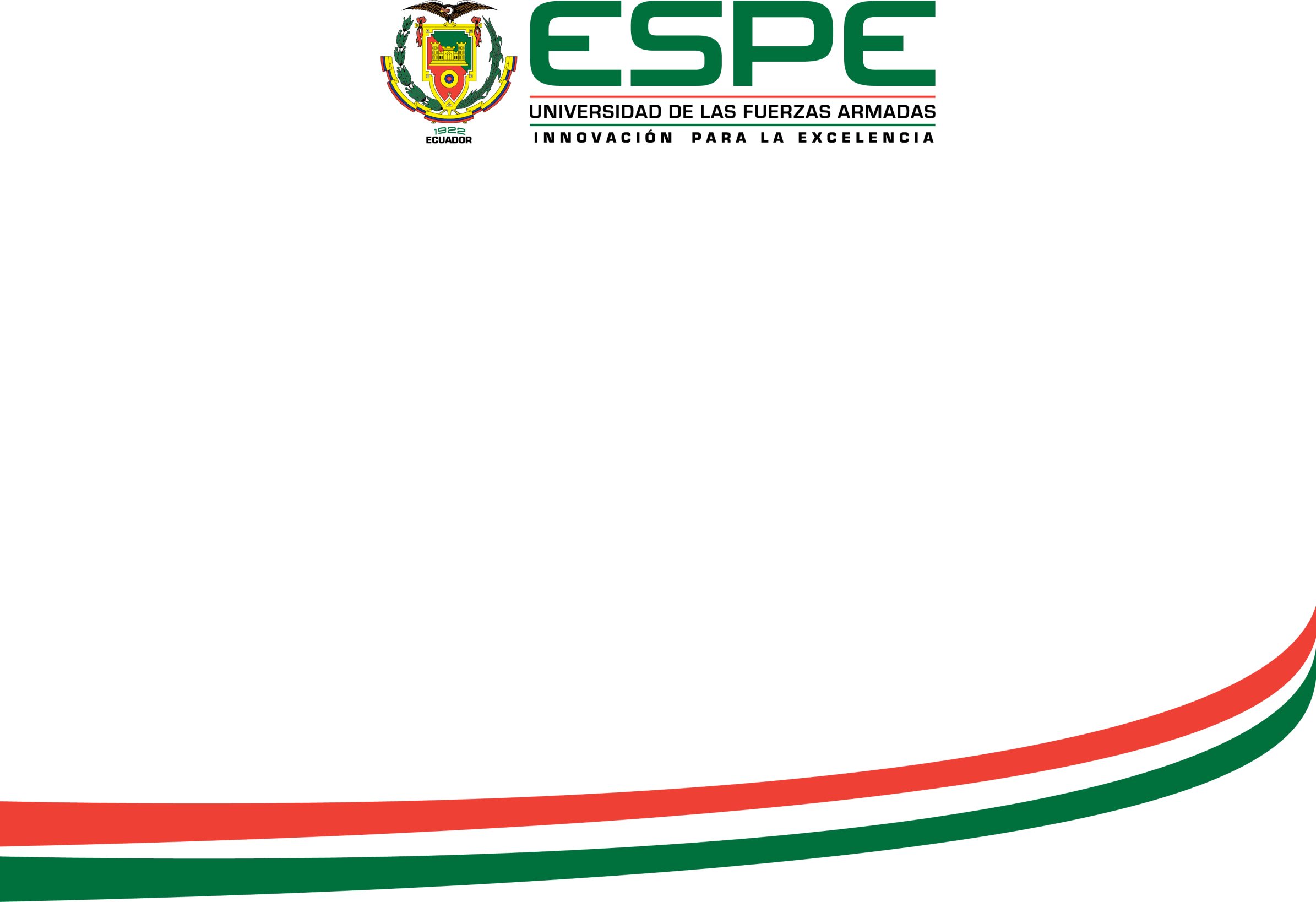 GRACIAS
AUTOR: NELLY ANDREINA LLUMIQUINGA PERALTA 
DIRECTOR DE TESIS: LCDA. MÓNICA DEL CARMEN SOLÍS JARRÍN M.Sc

JUNIO 2015
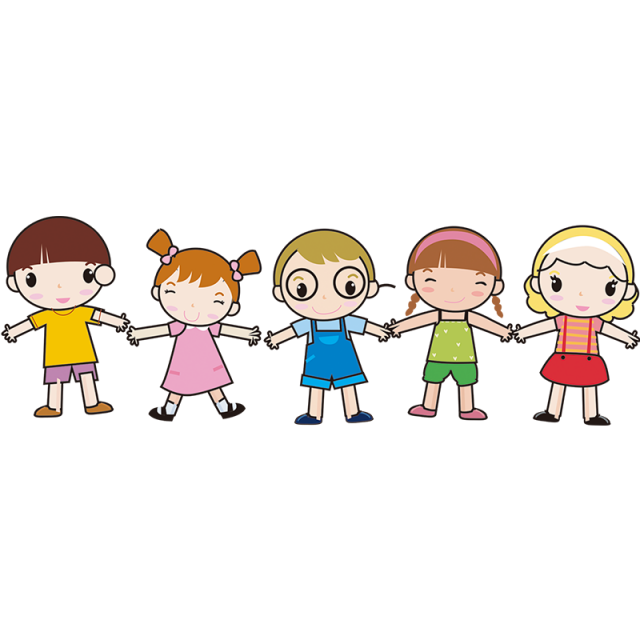